Indigenous charities:CLAANZ 2019
Annie Keely
Manager Advice NFP Law
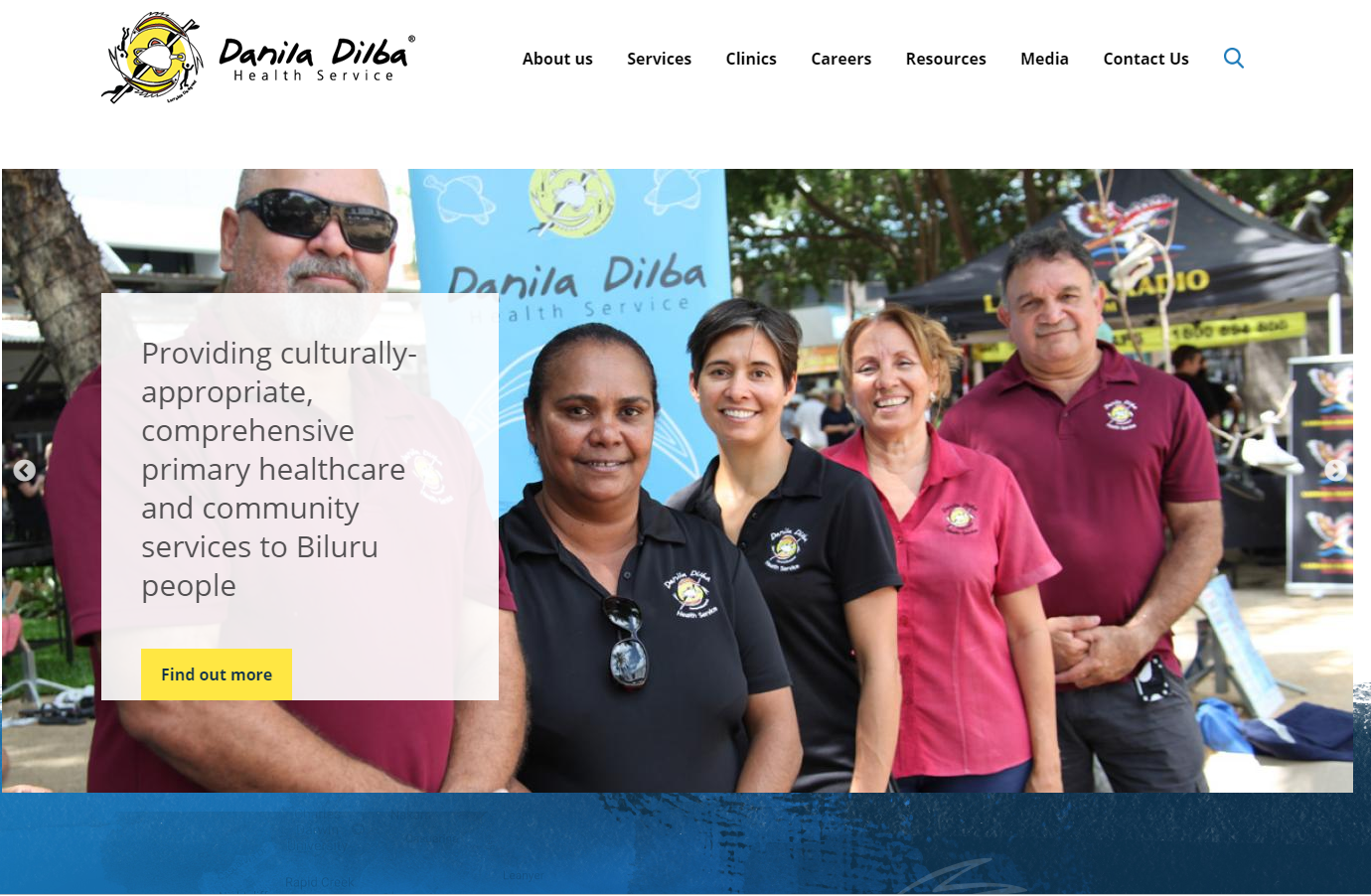 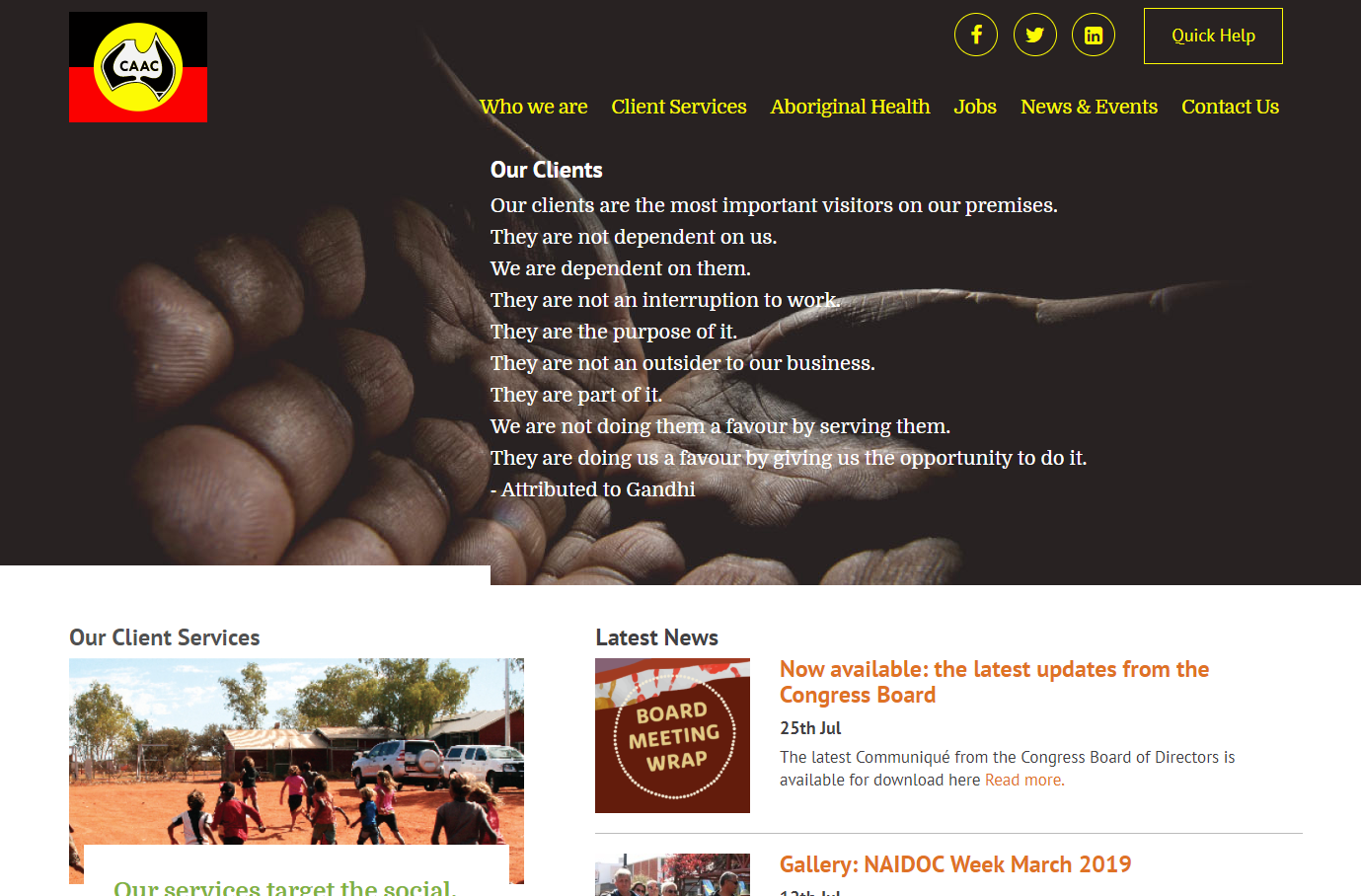 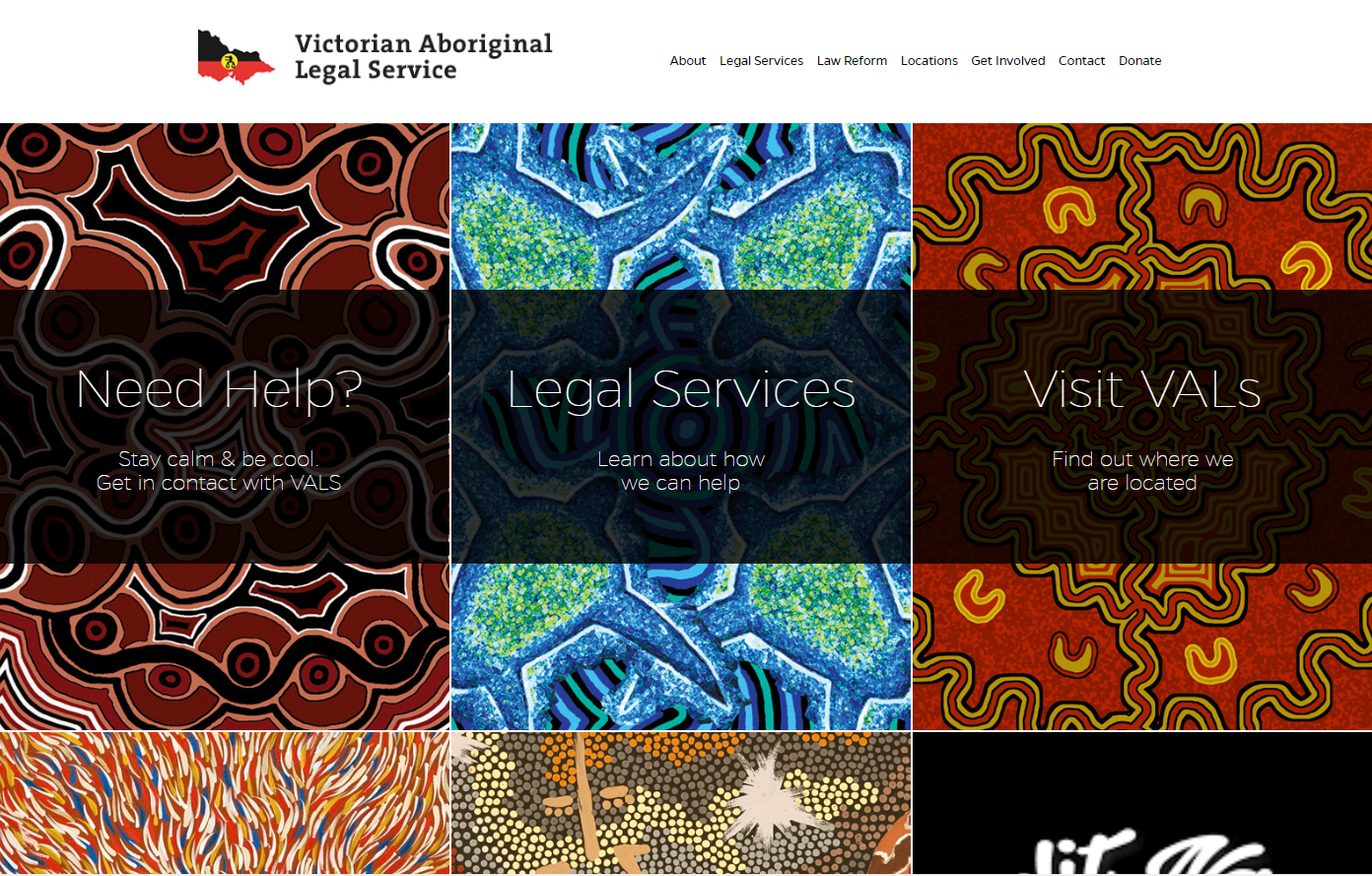 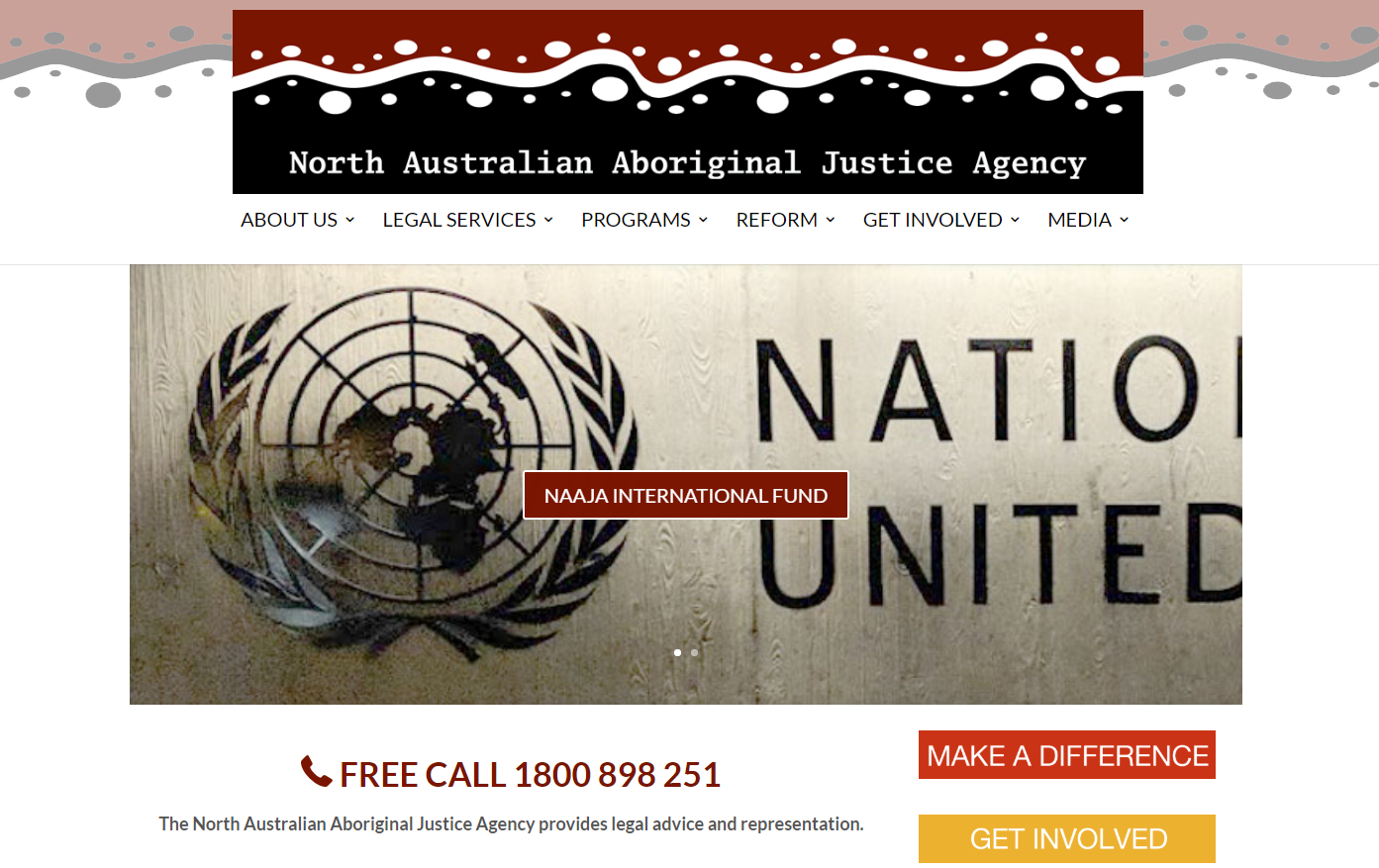 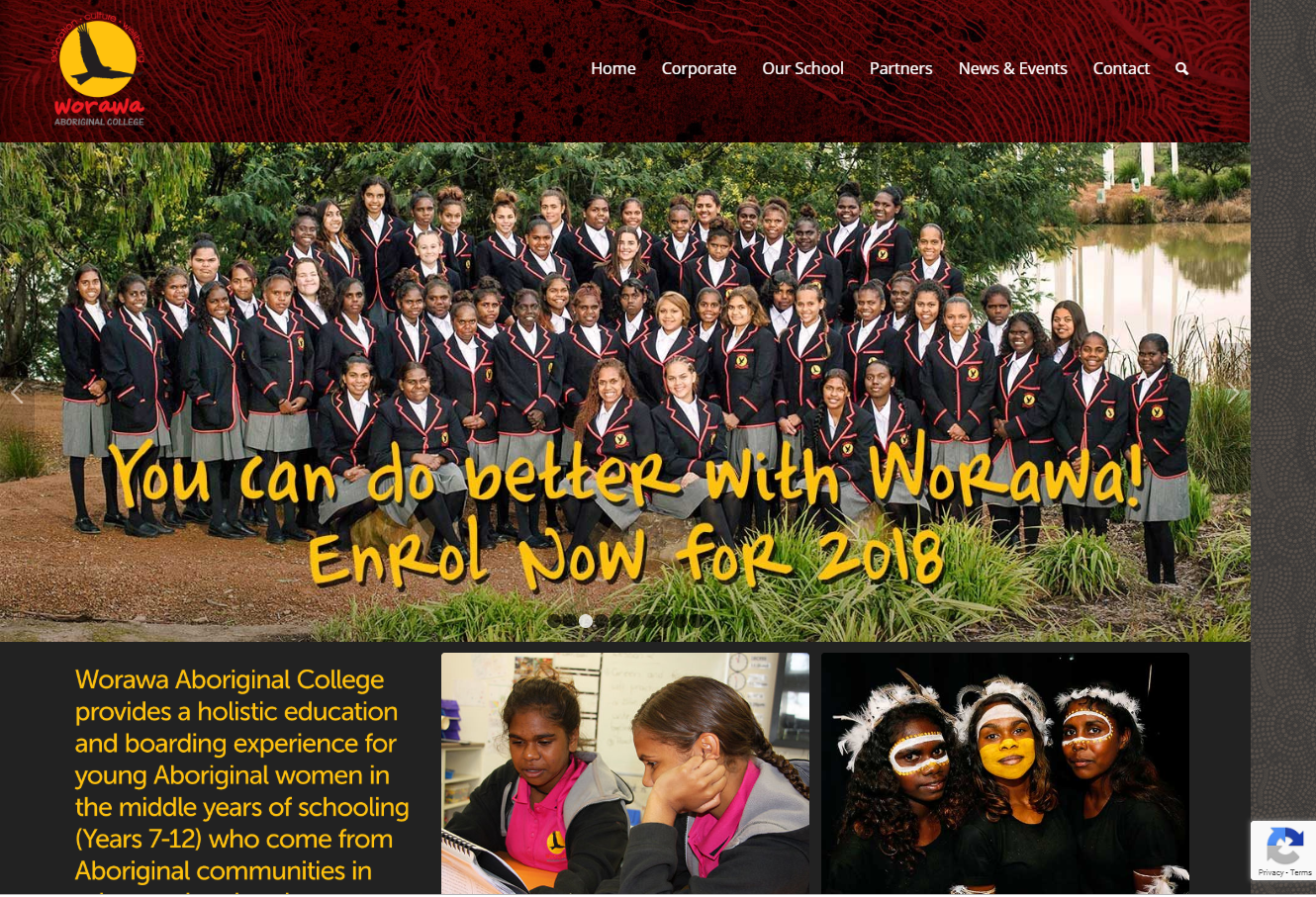 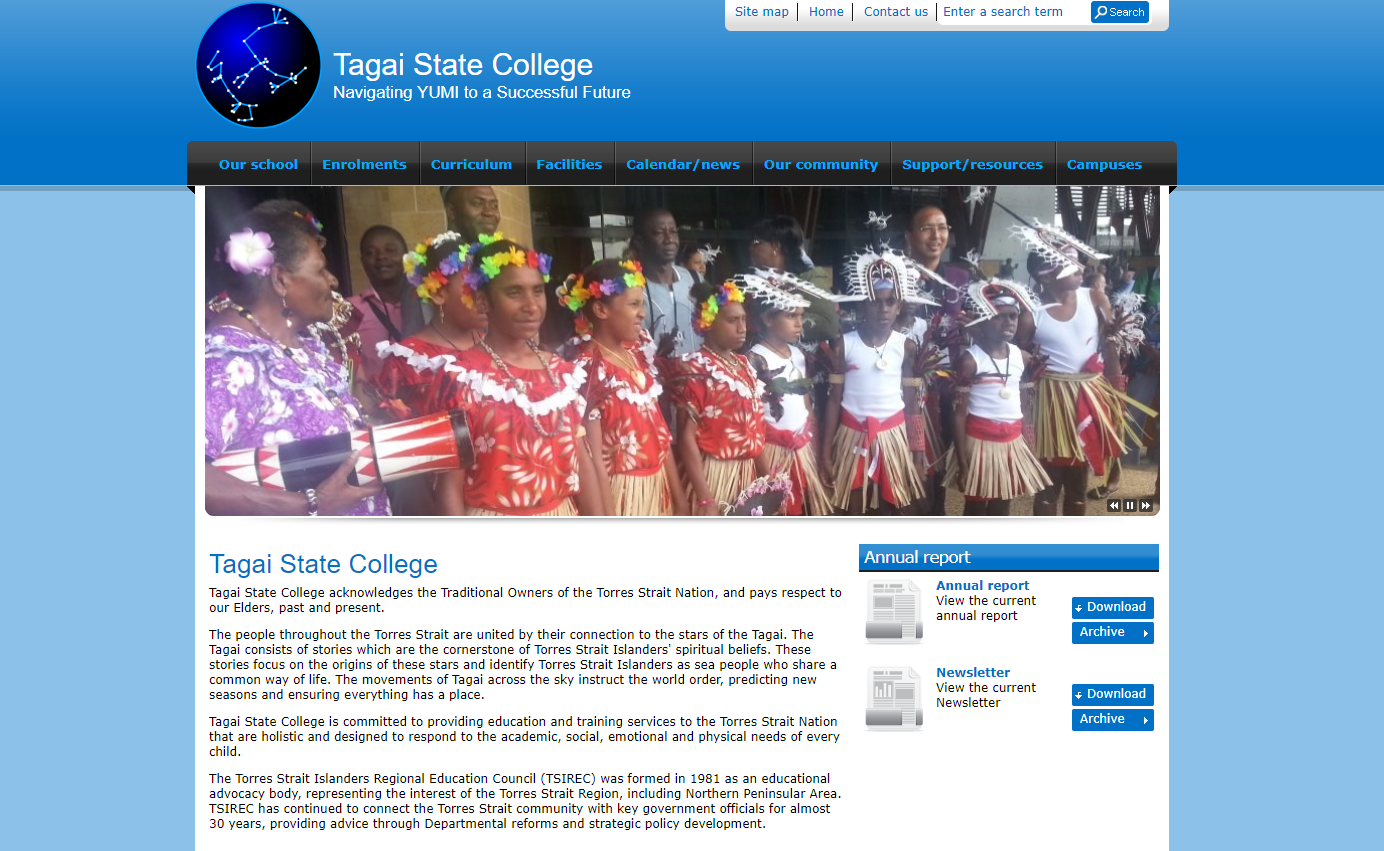 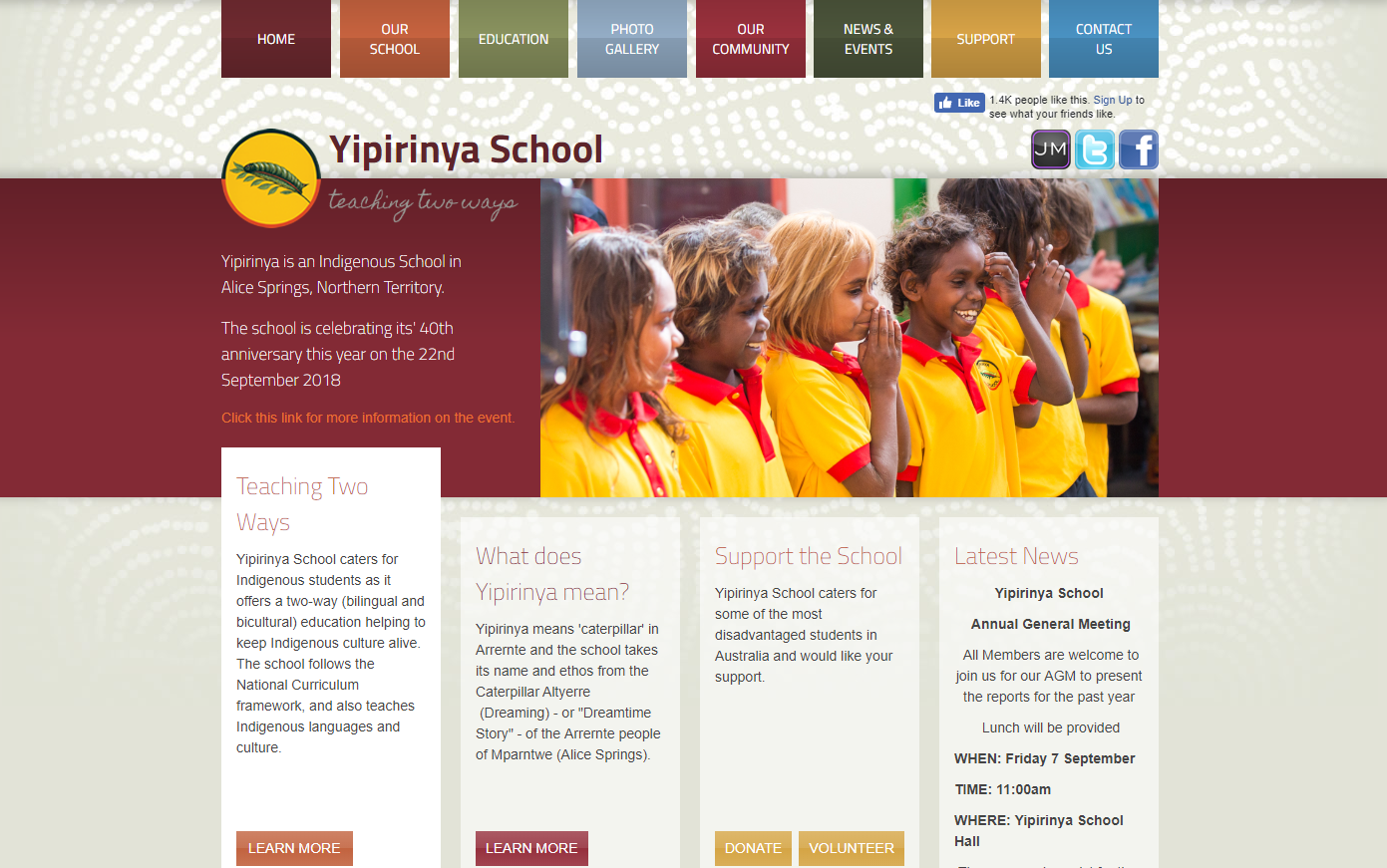 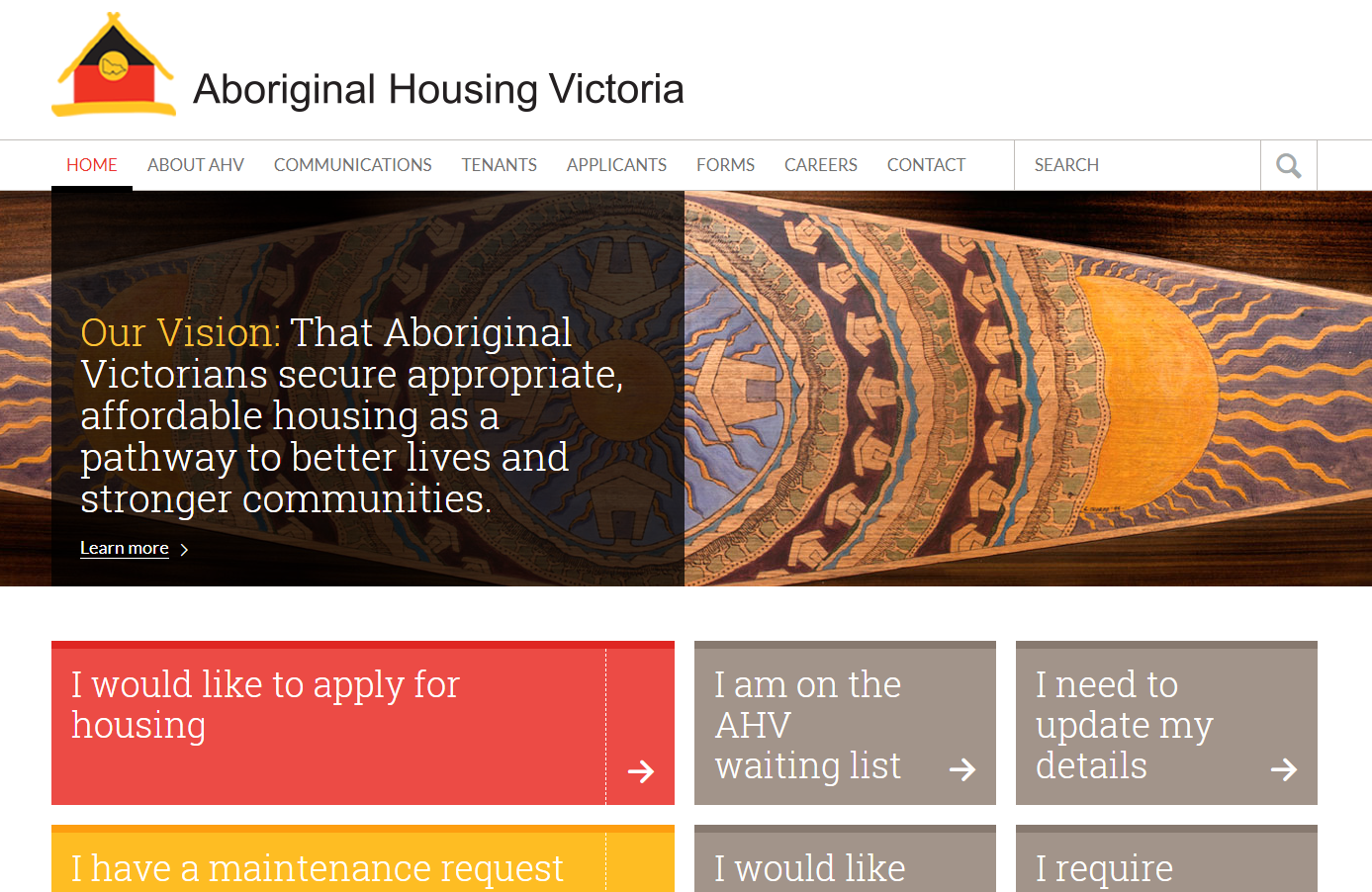 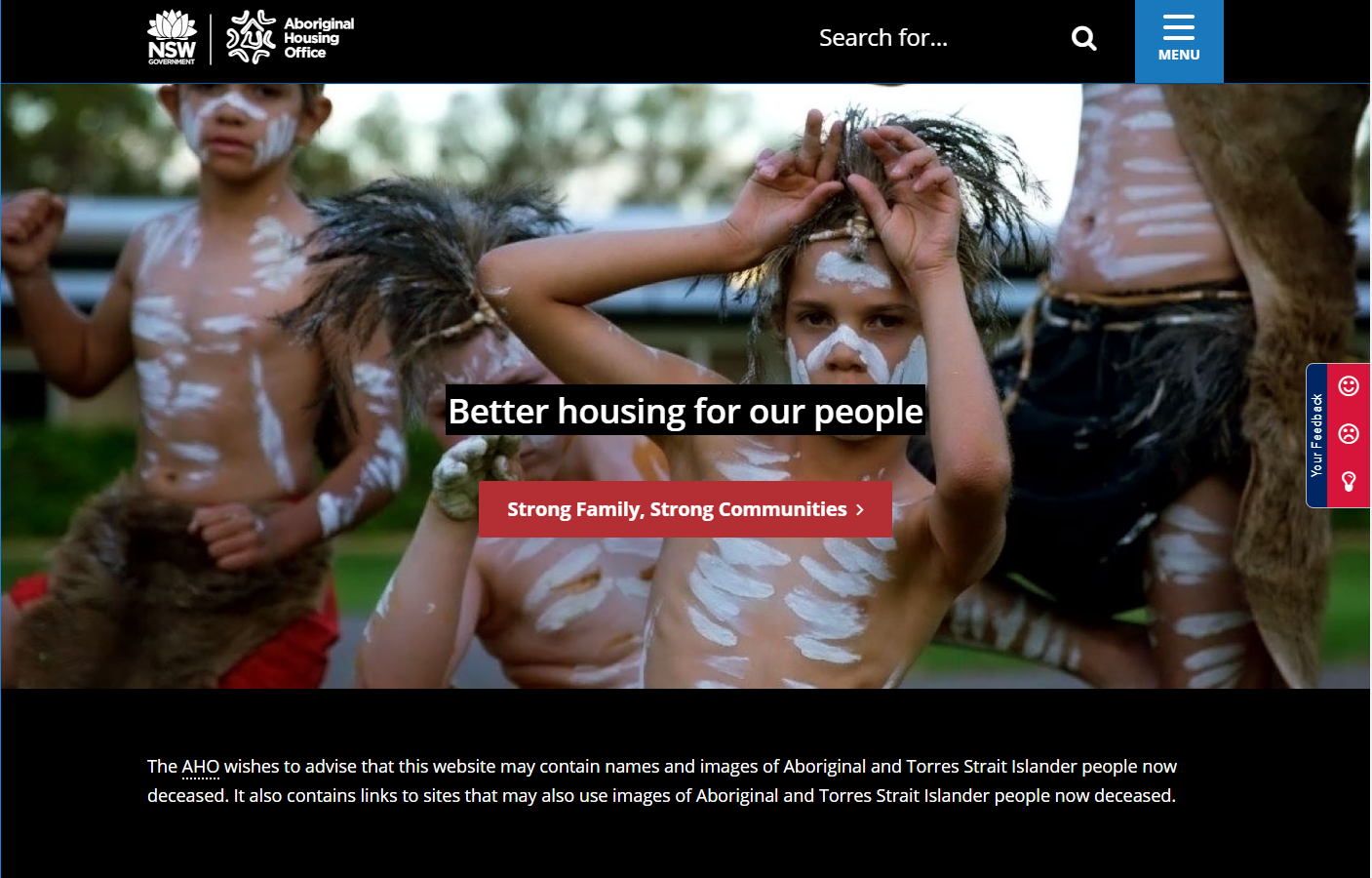 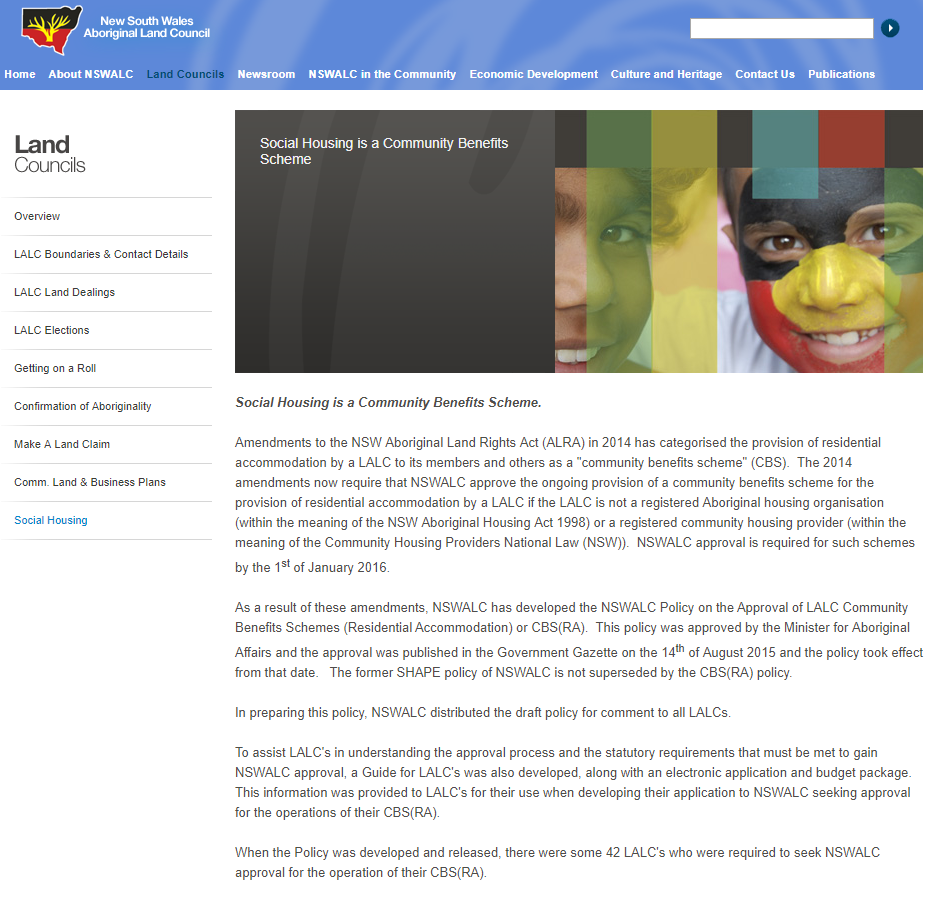 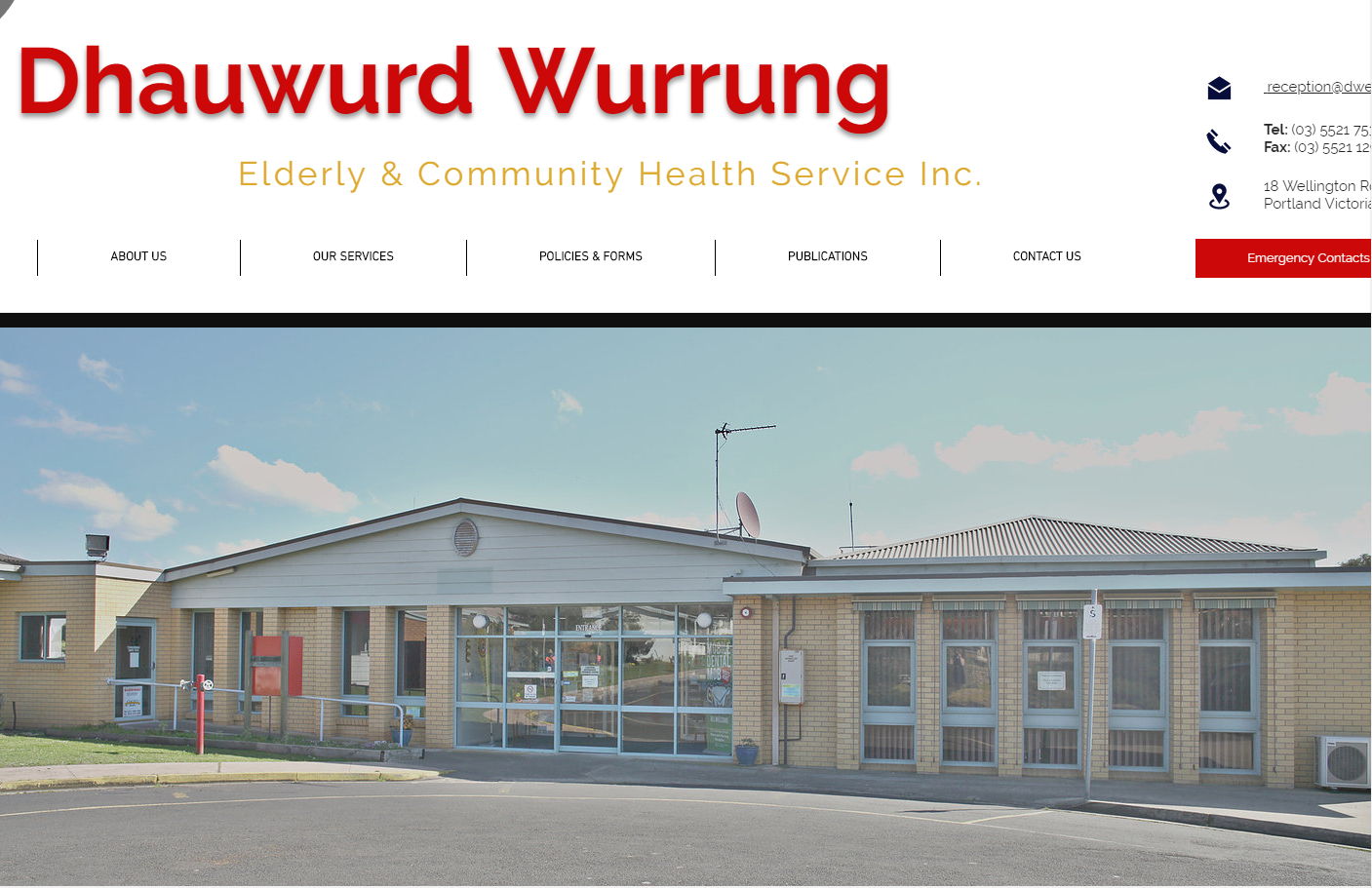 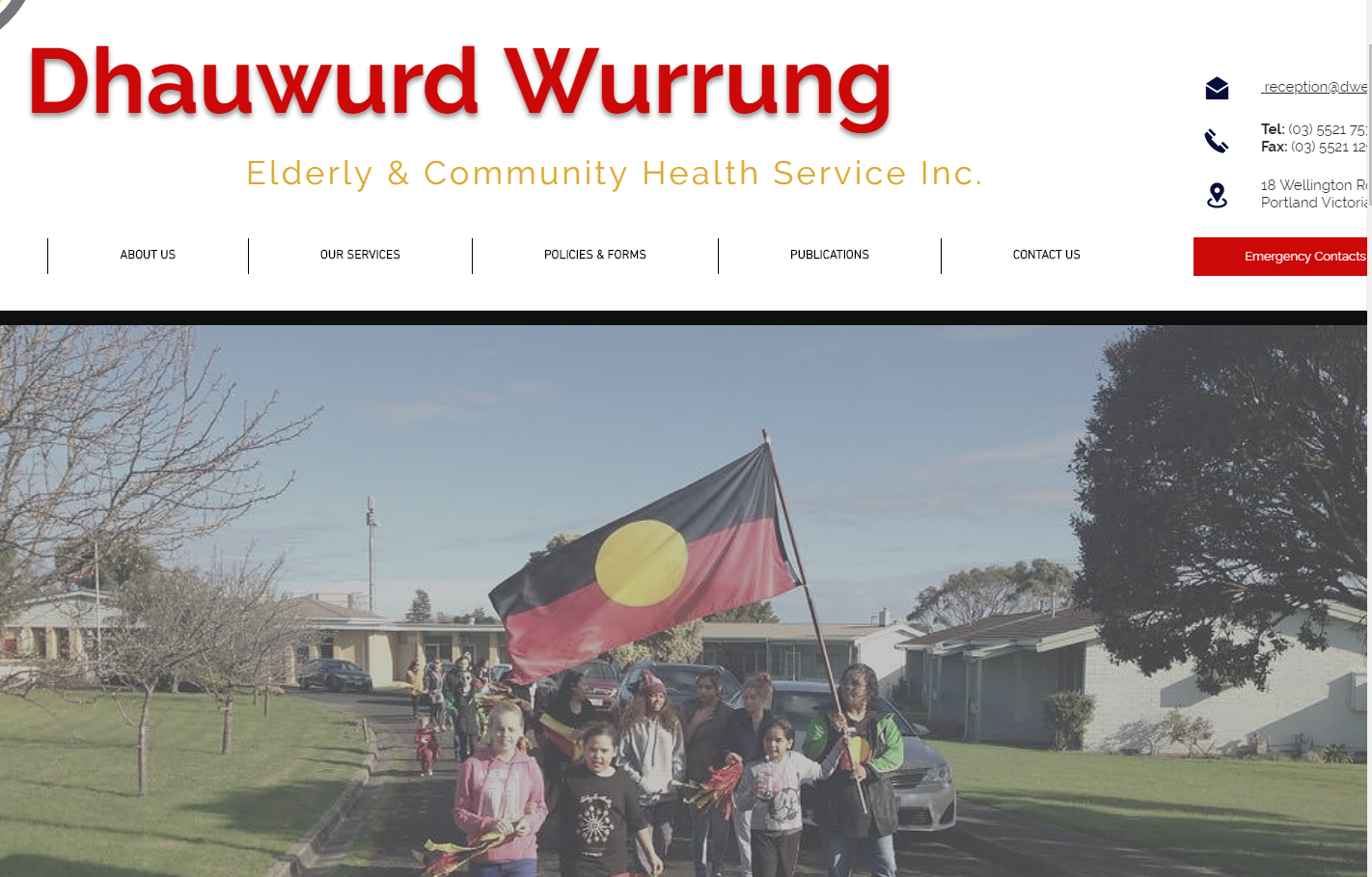 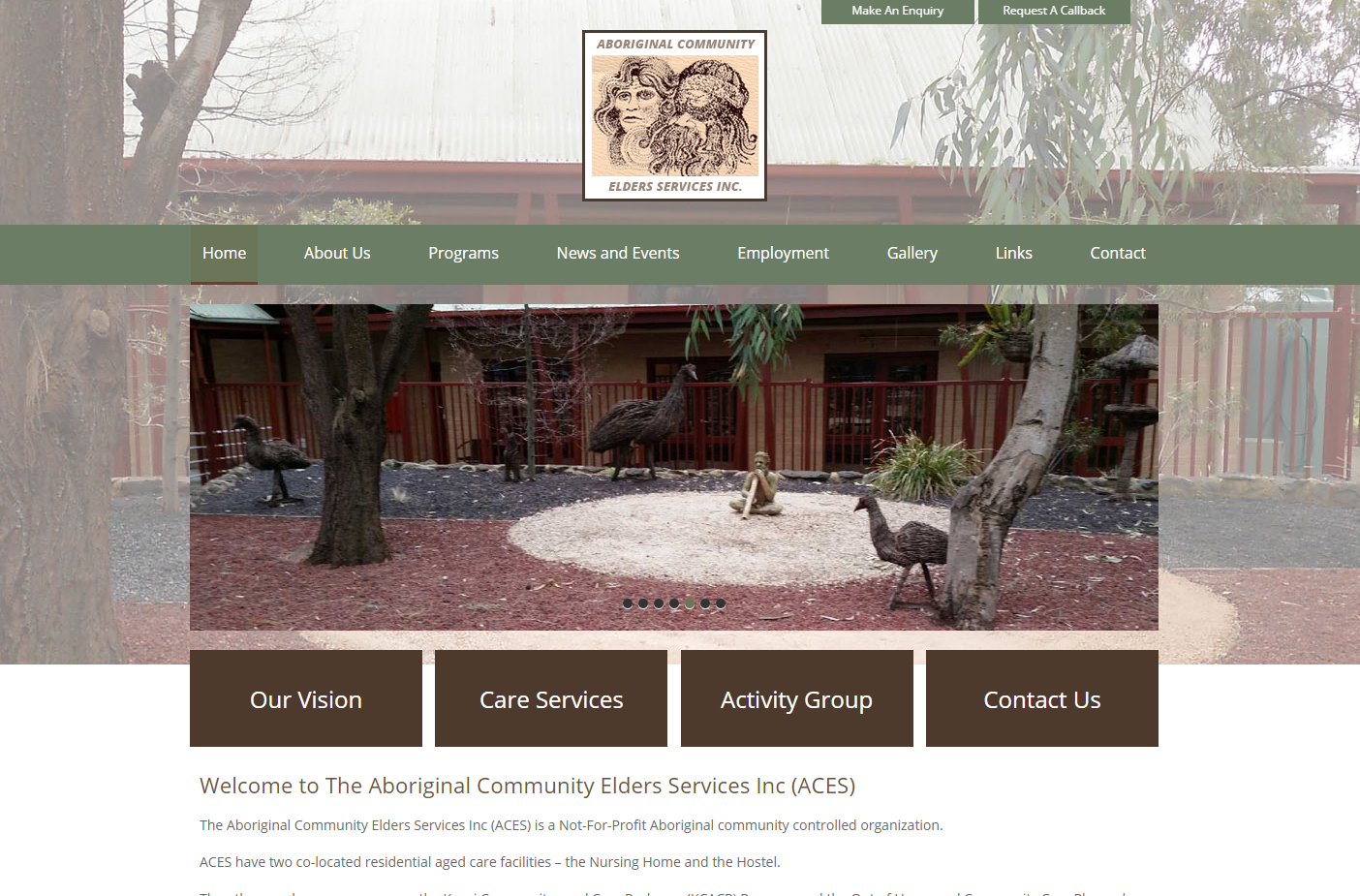 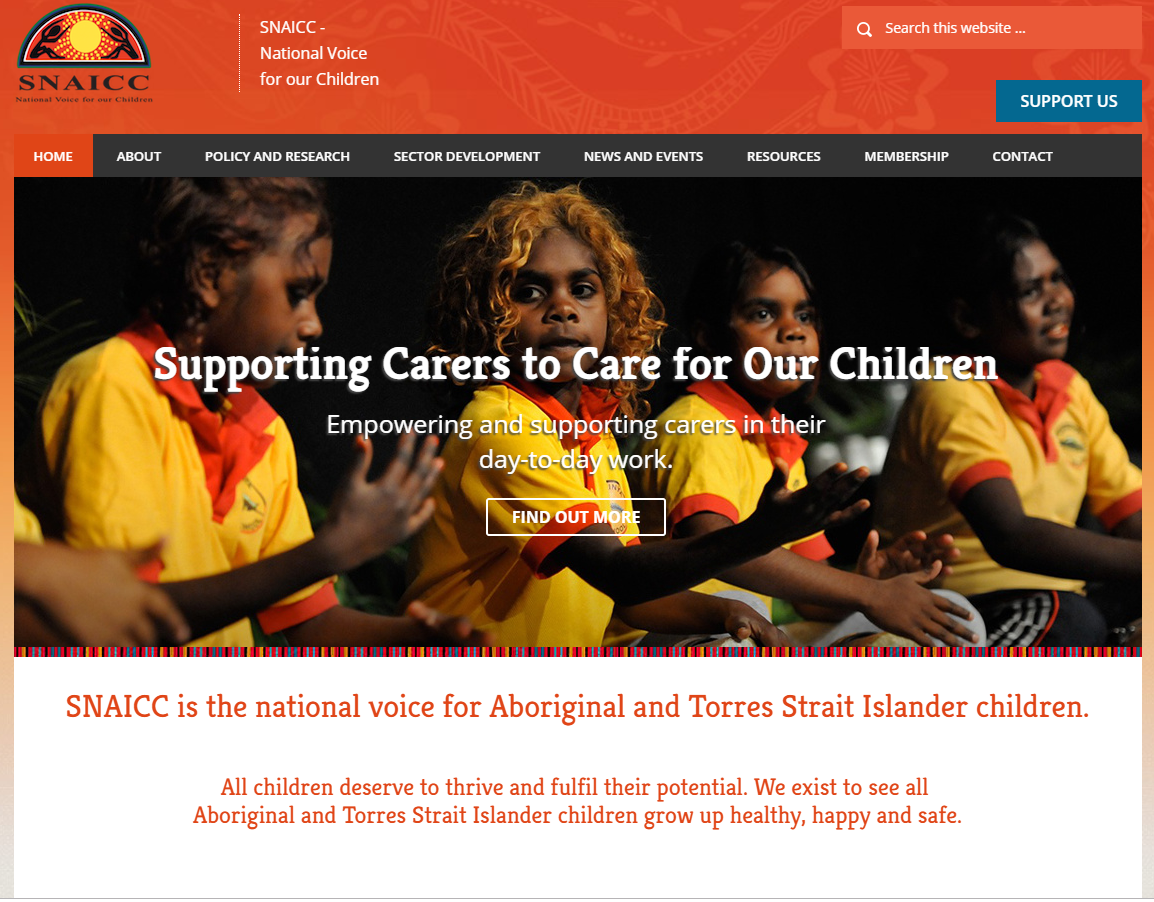 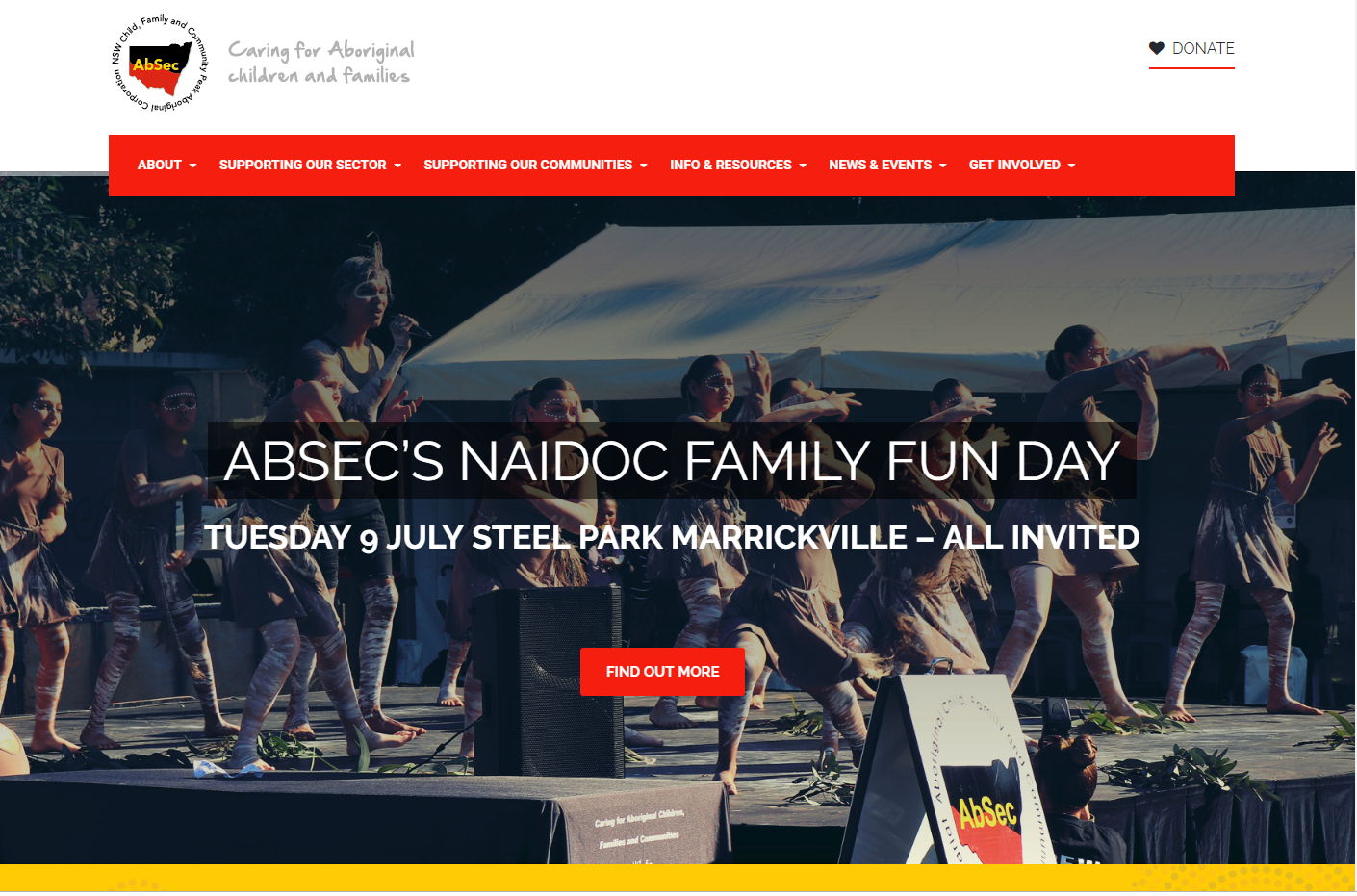 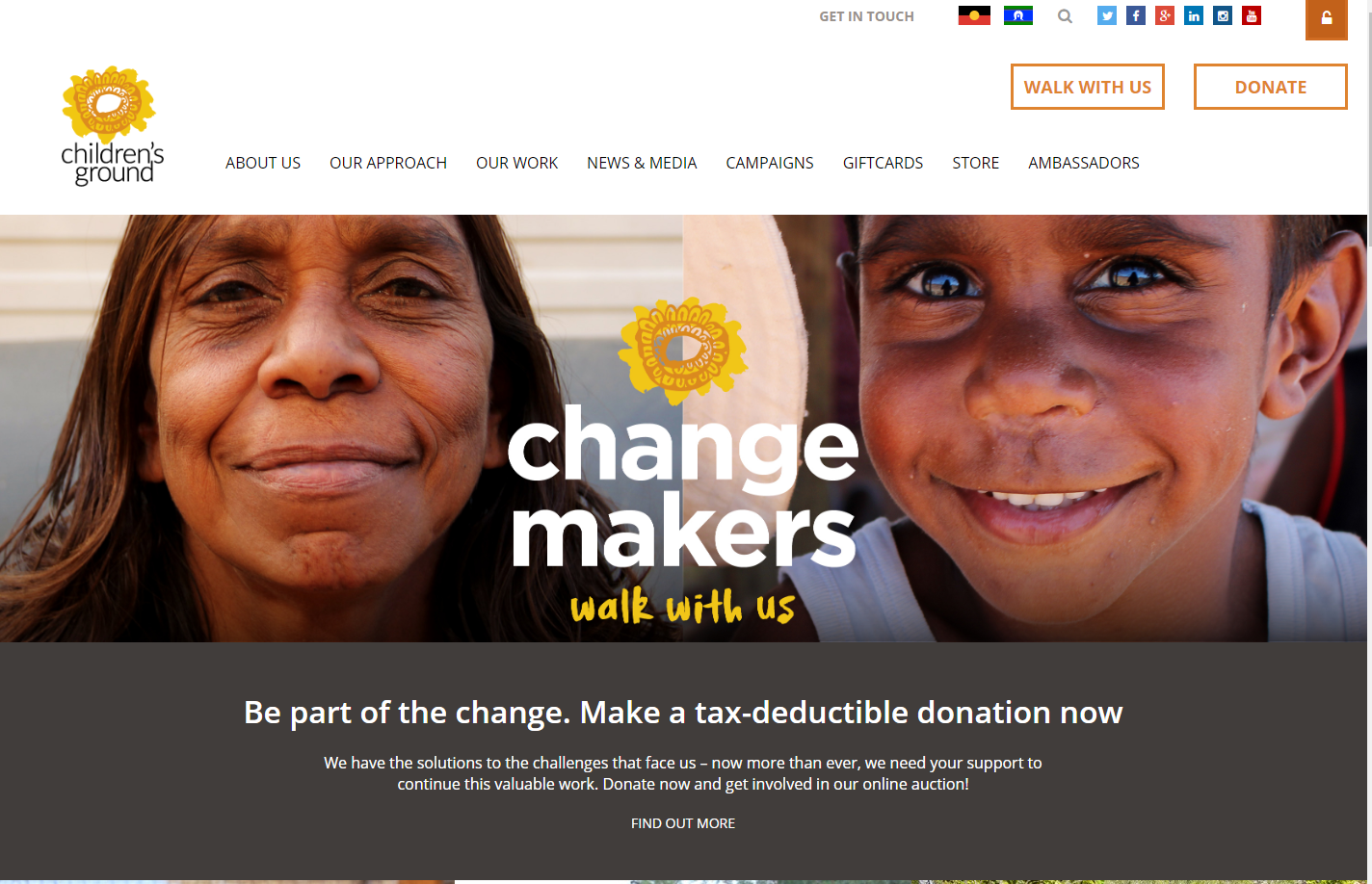 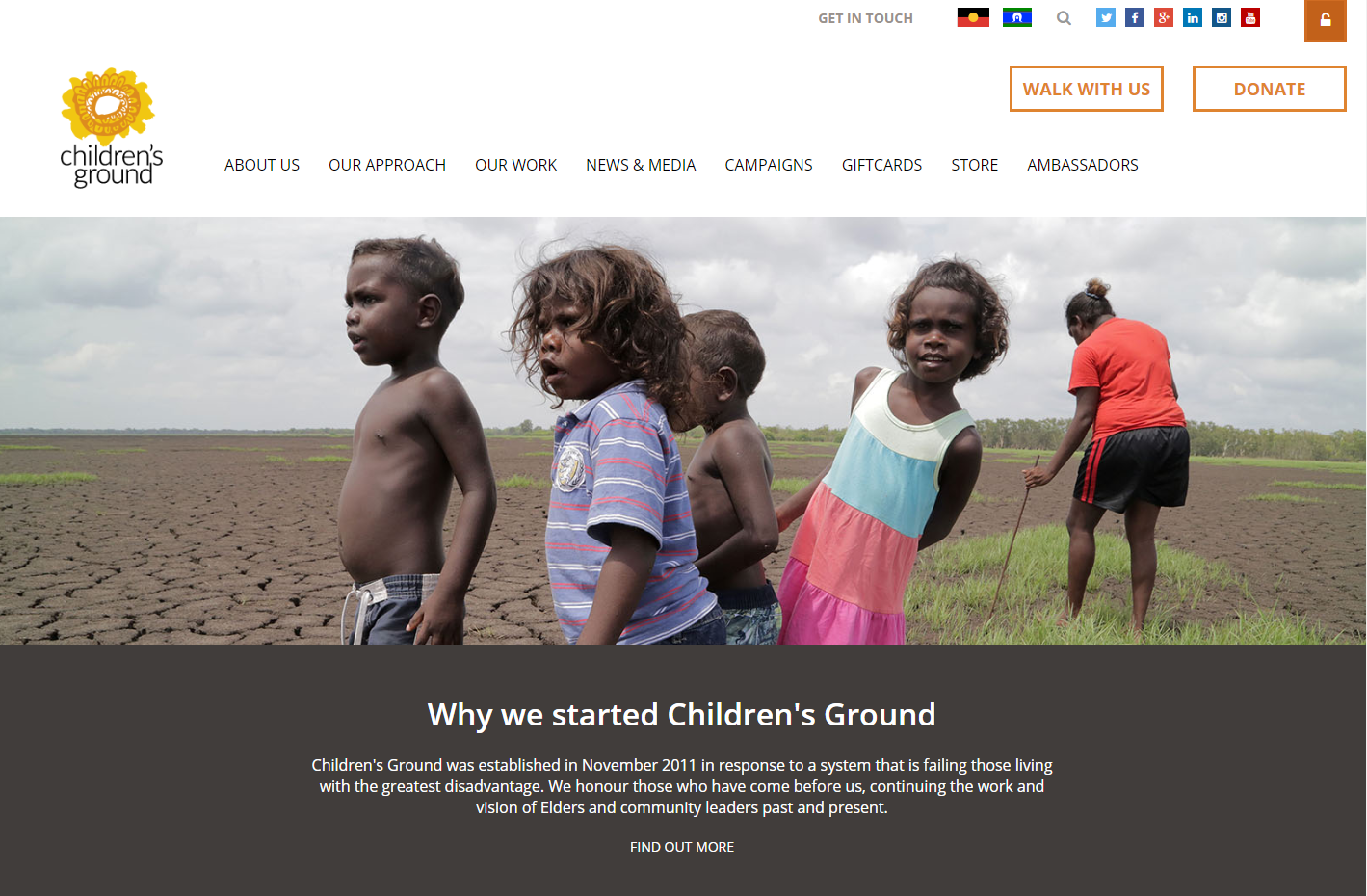 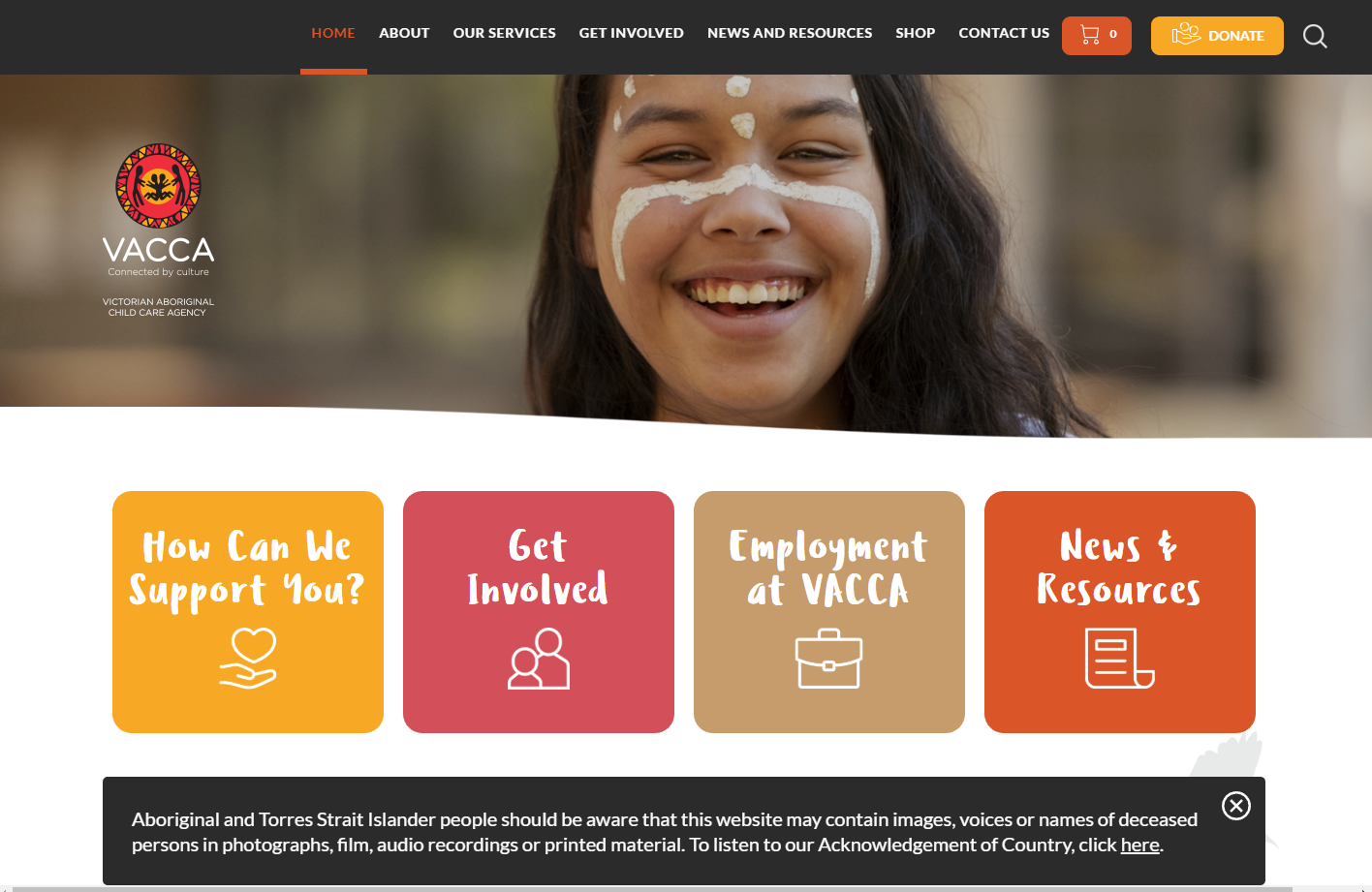 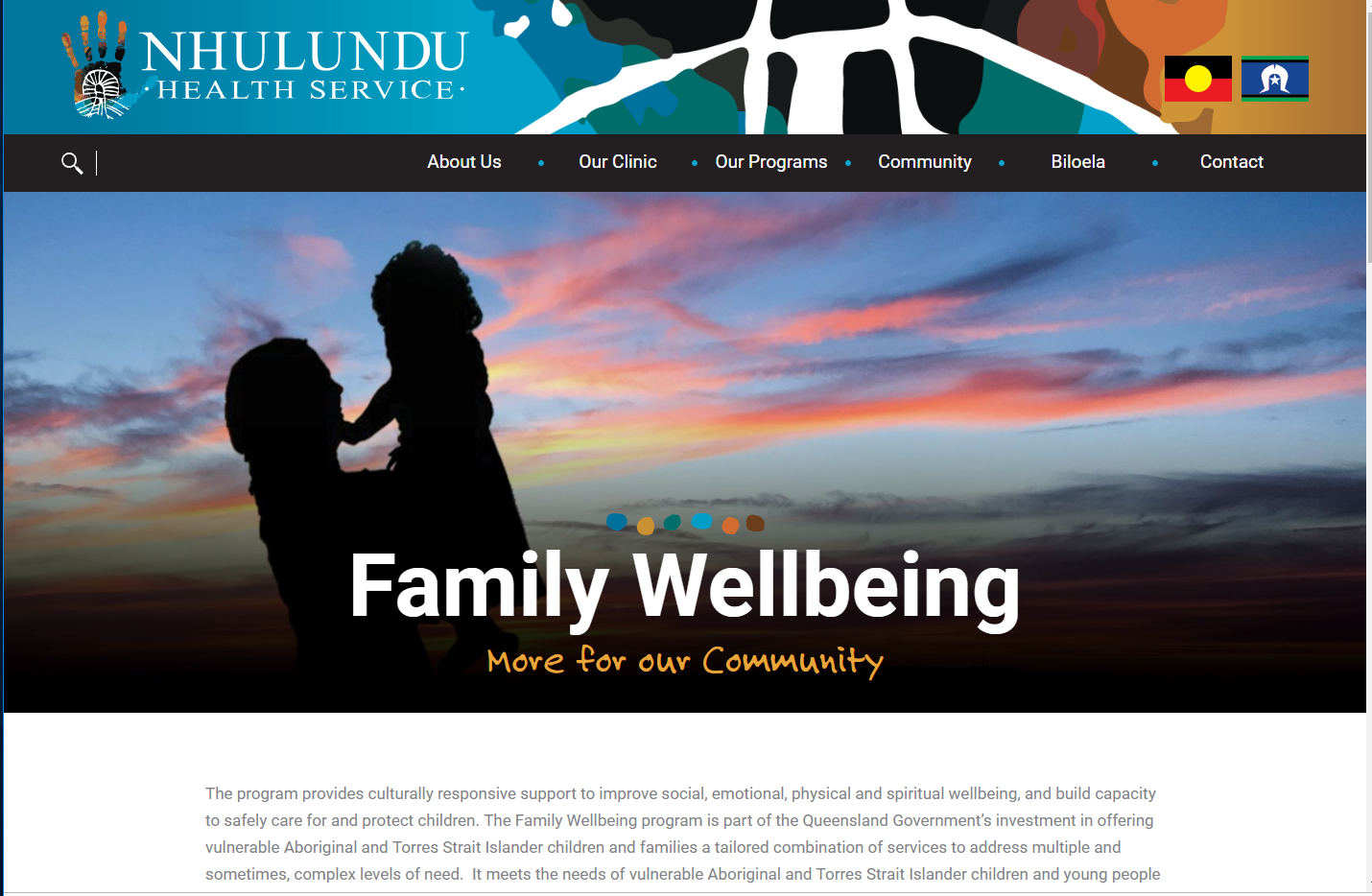 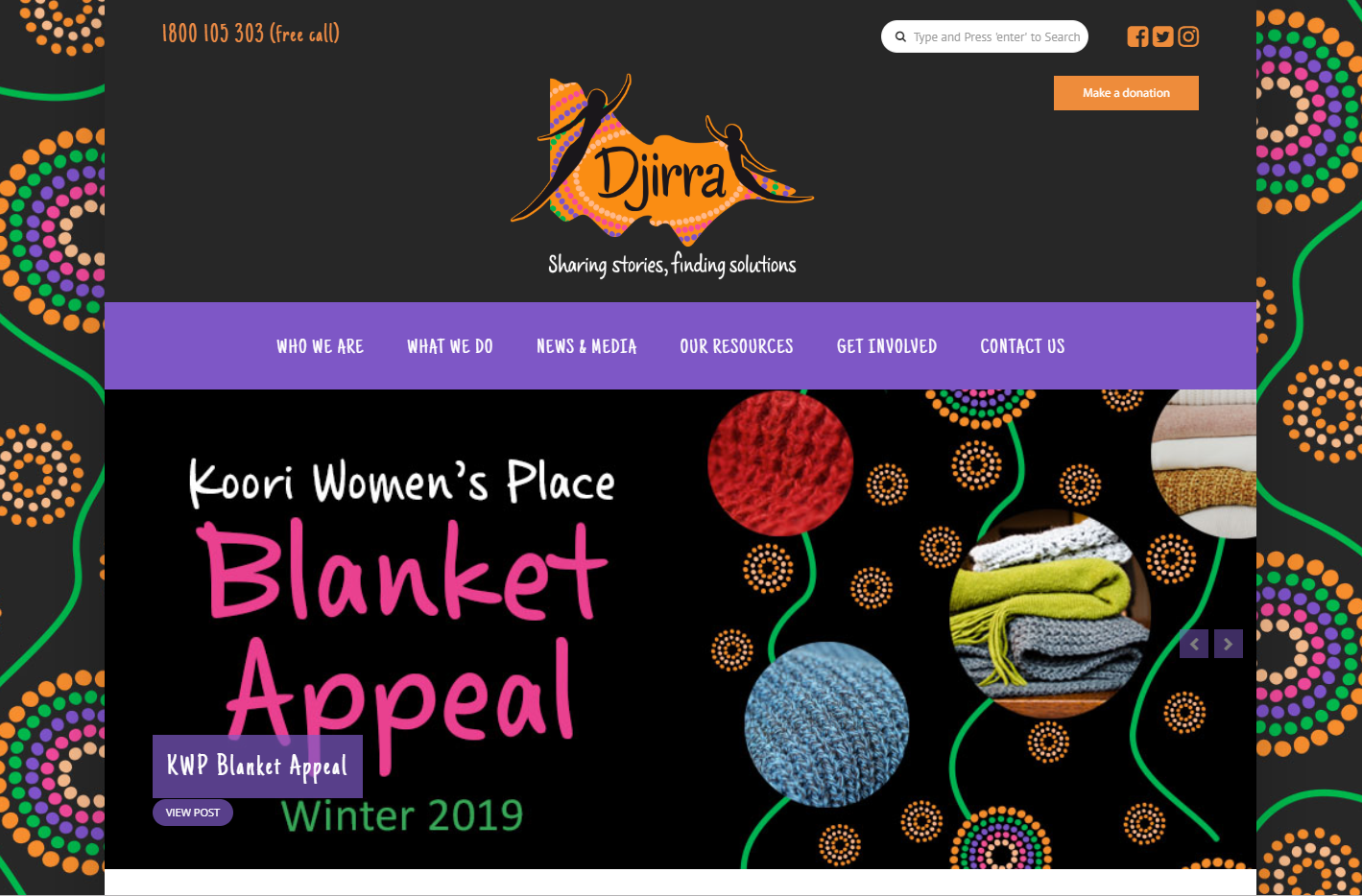 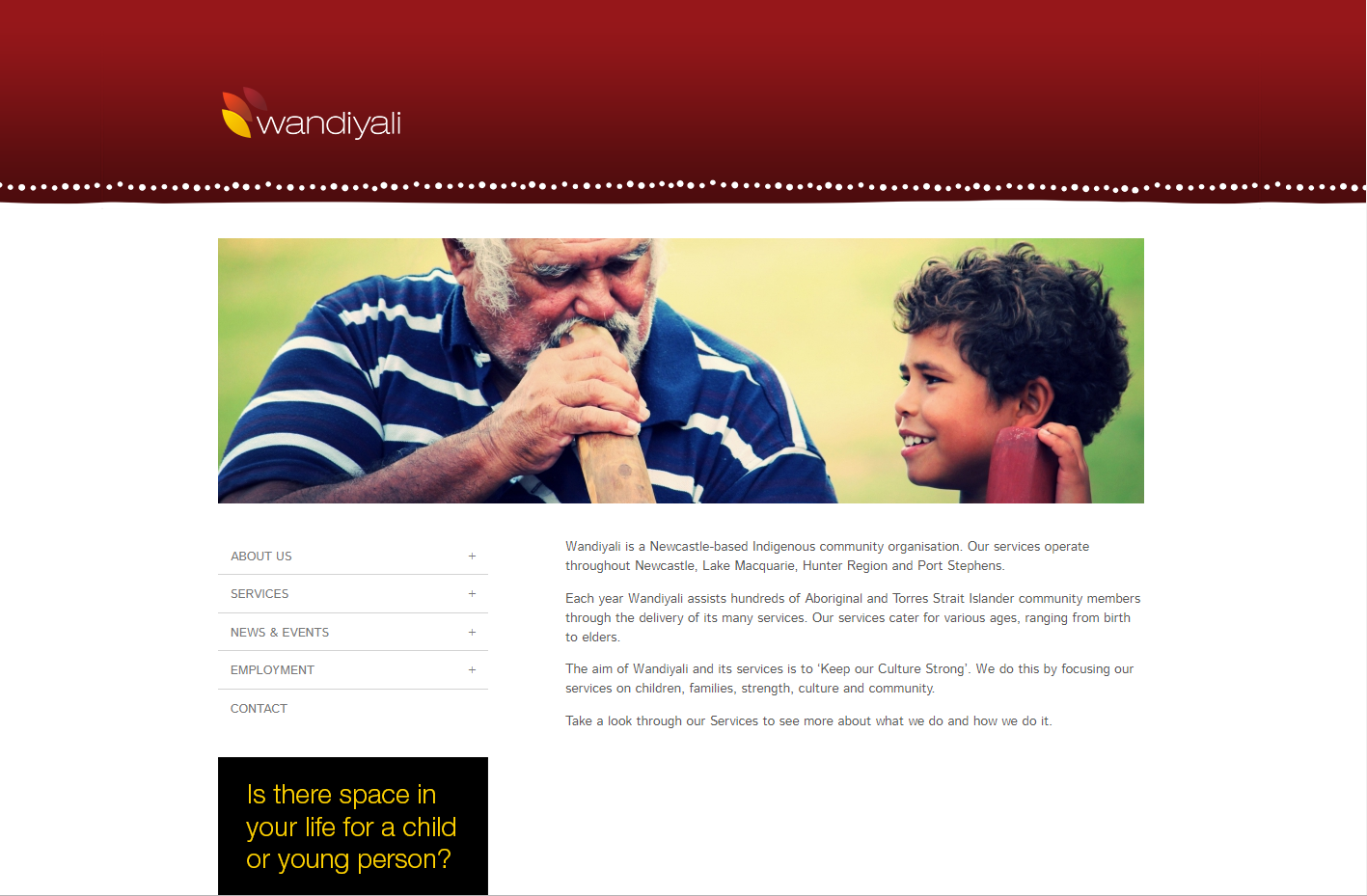 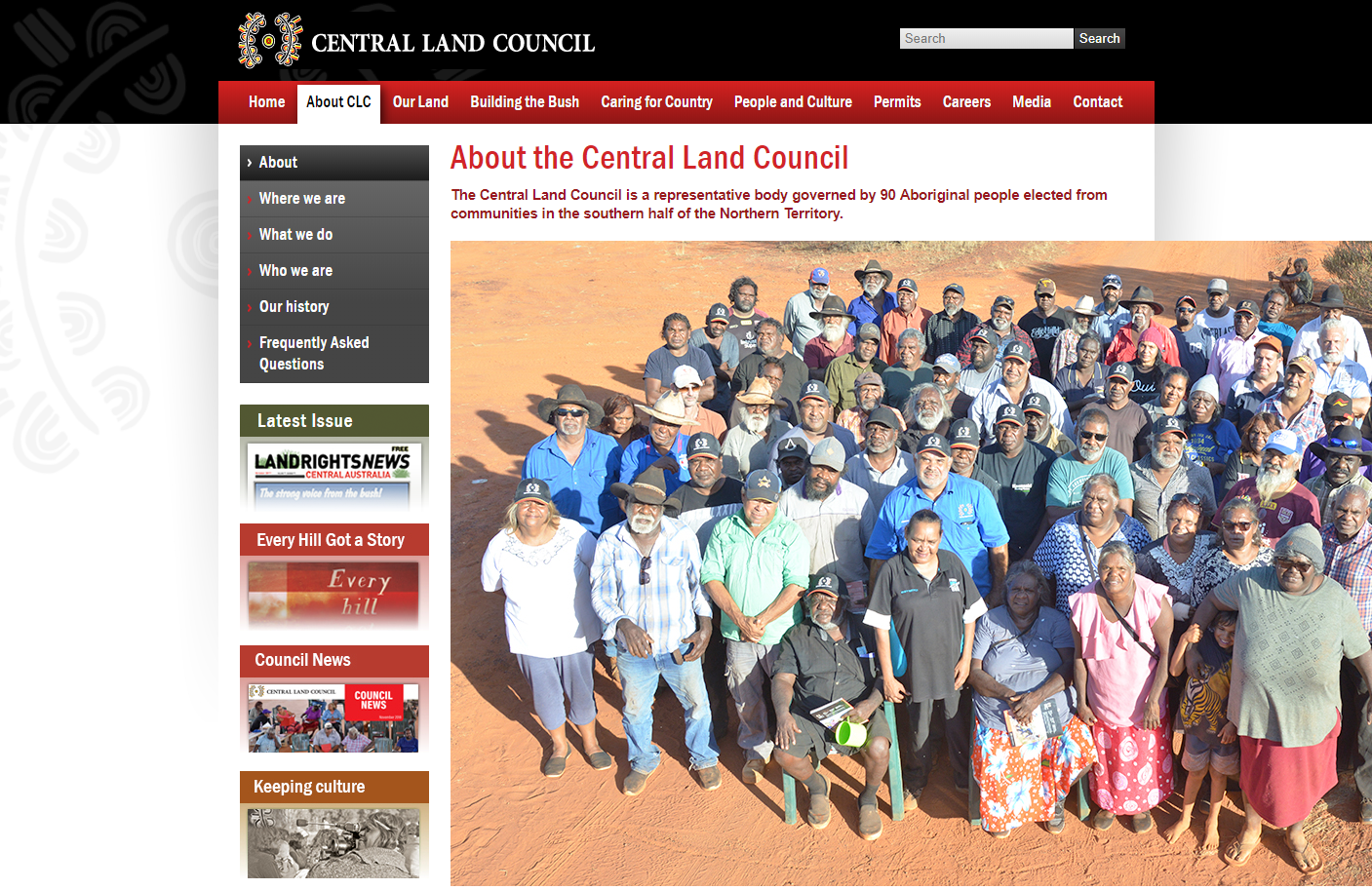 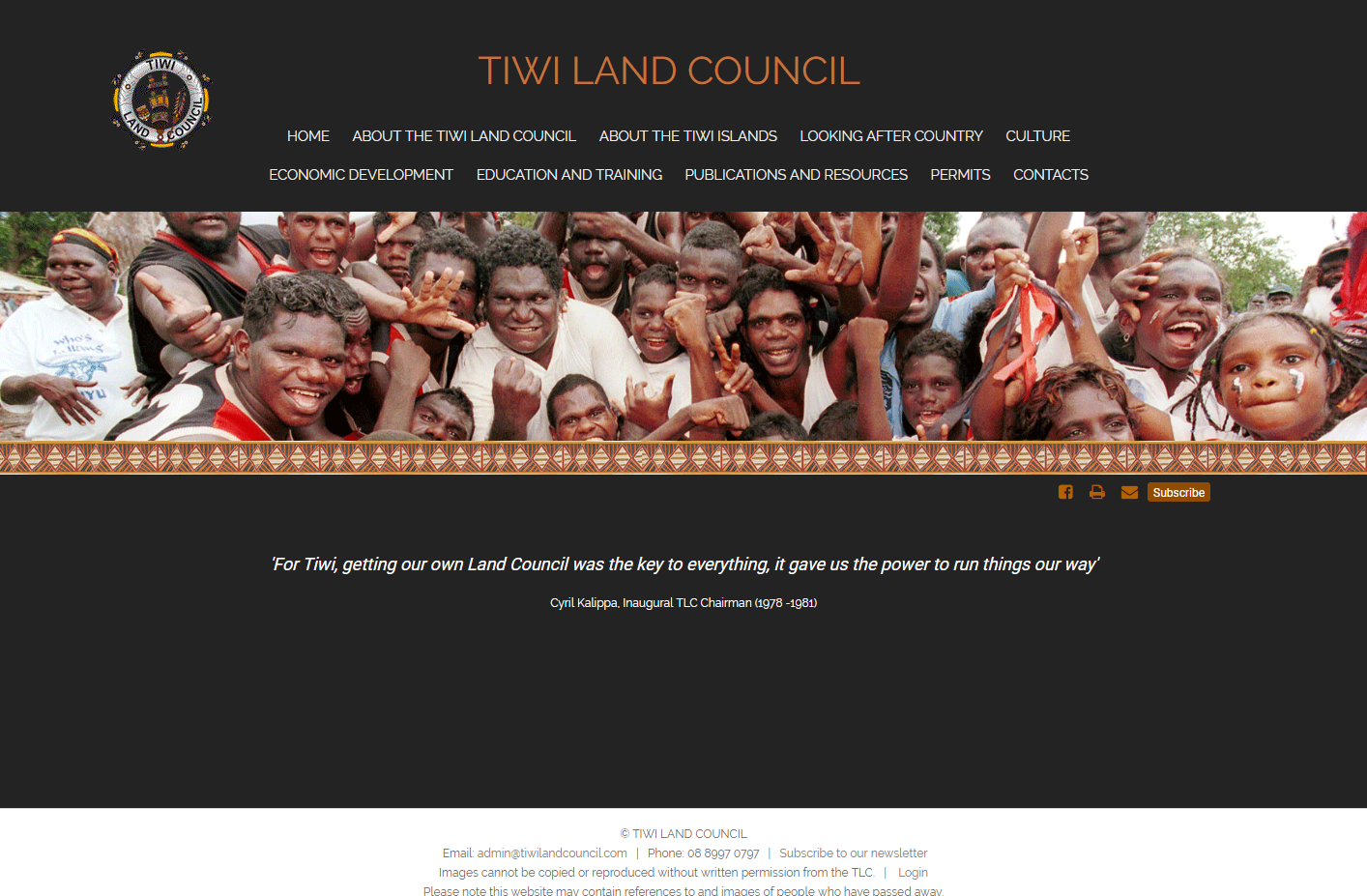 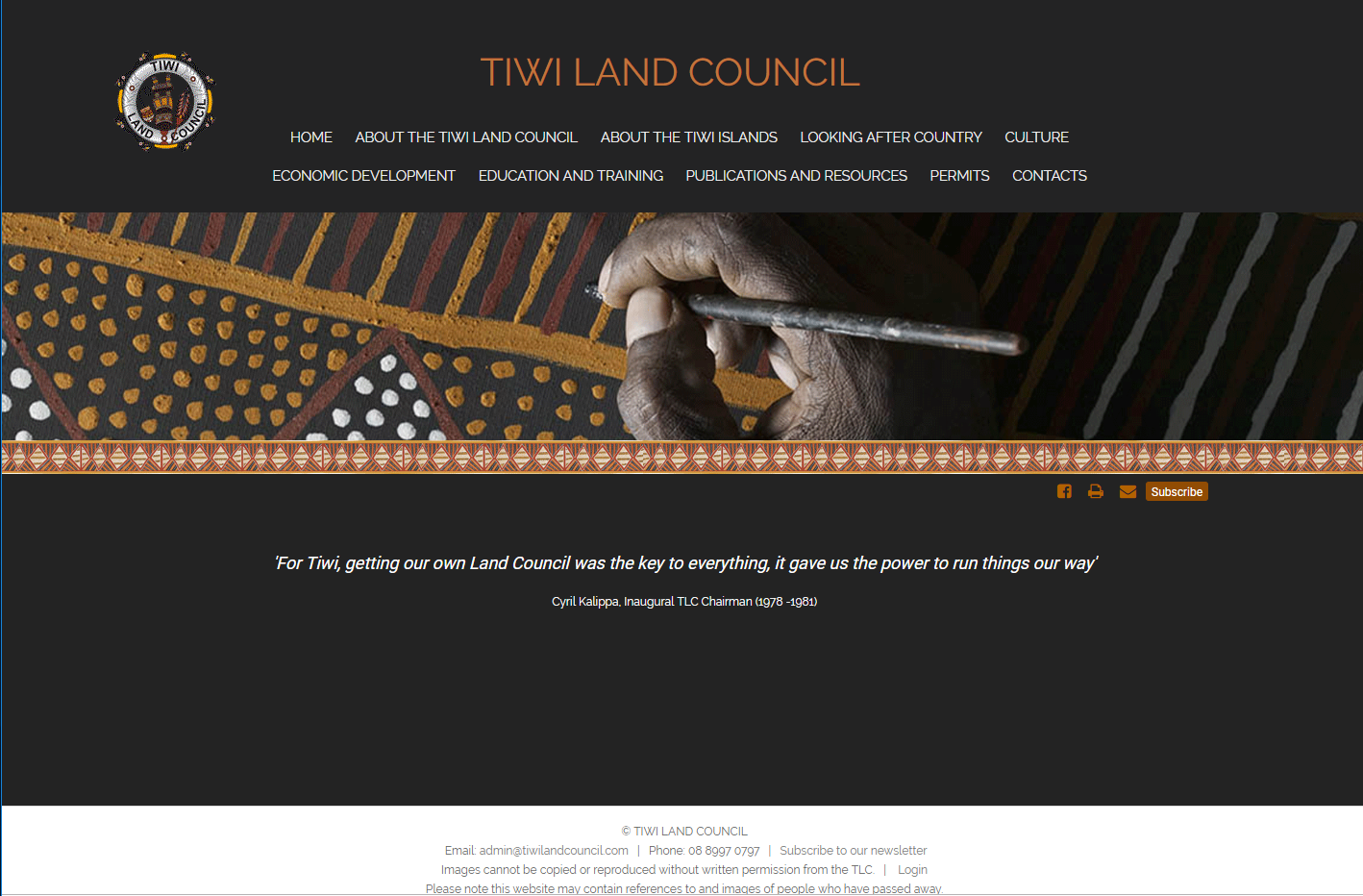 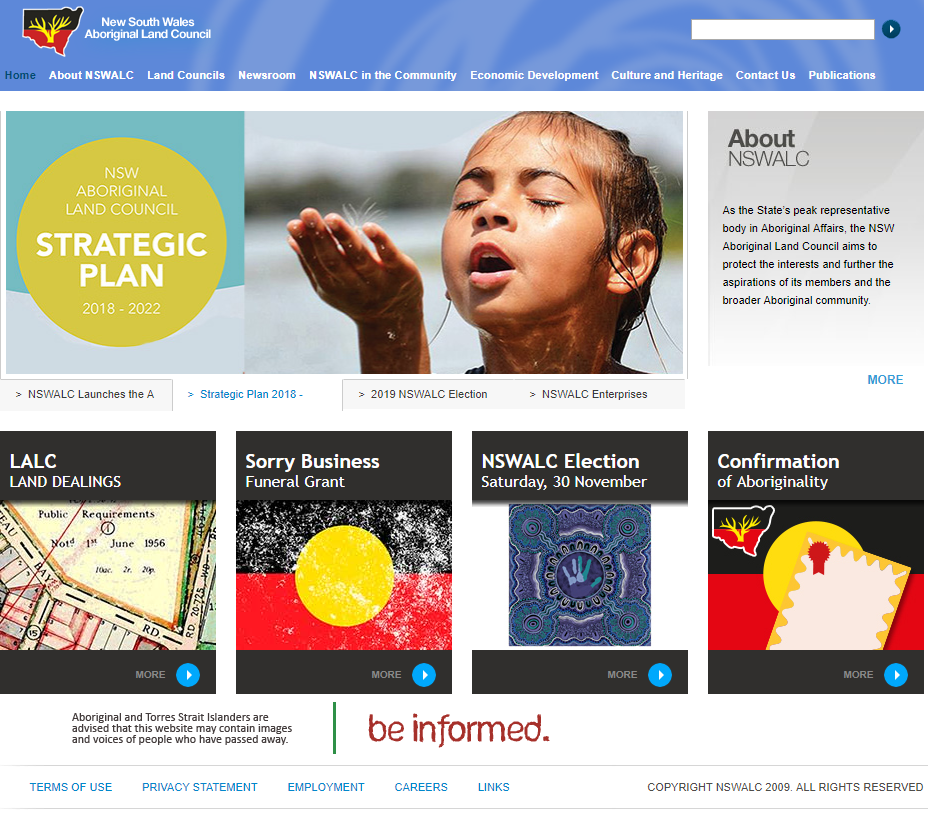 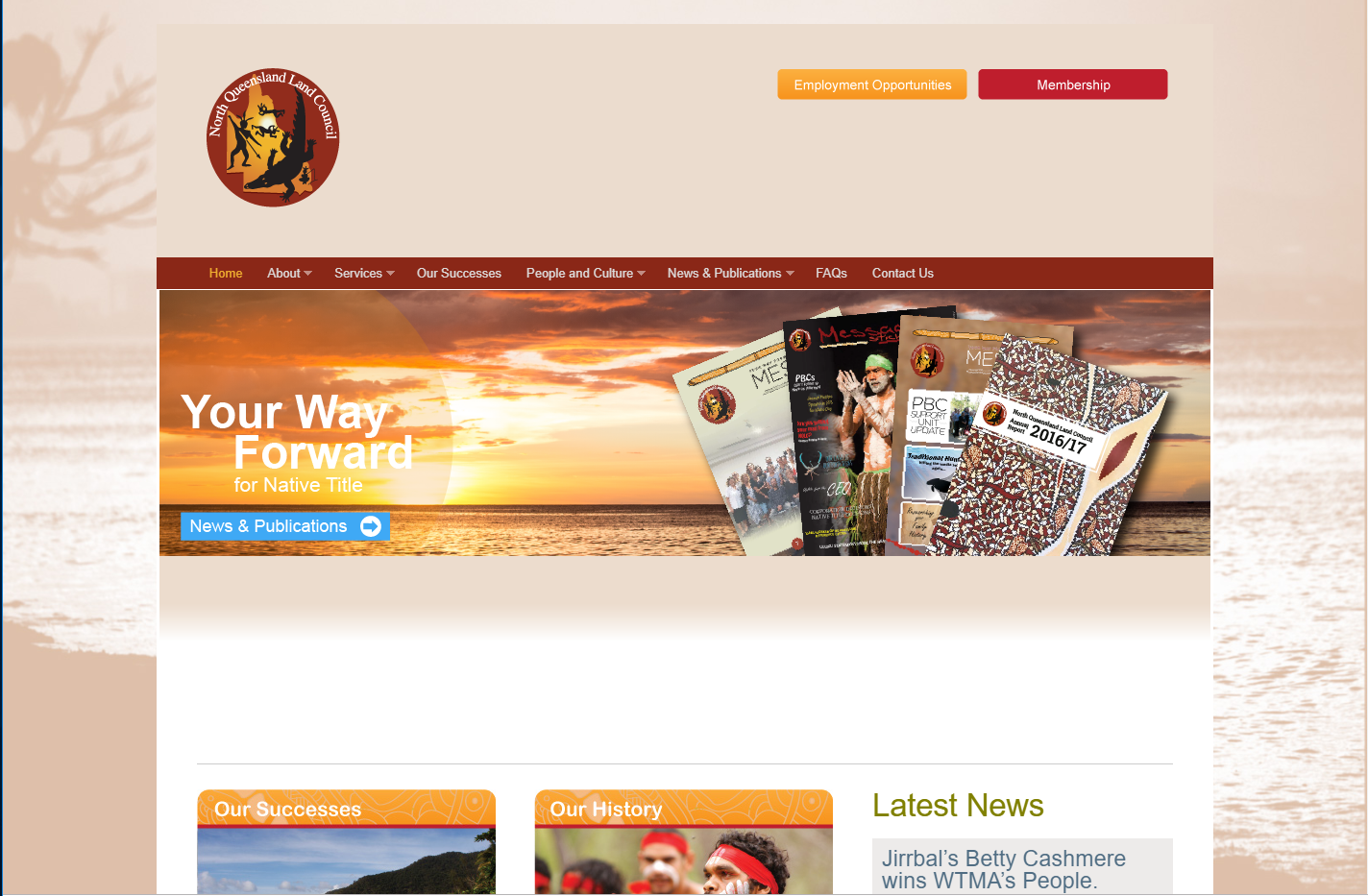 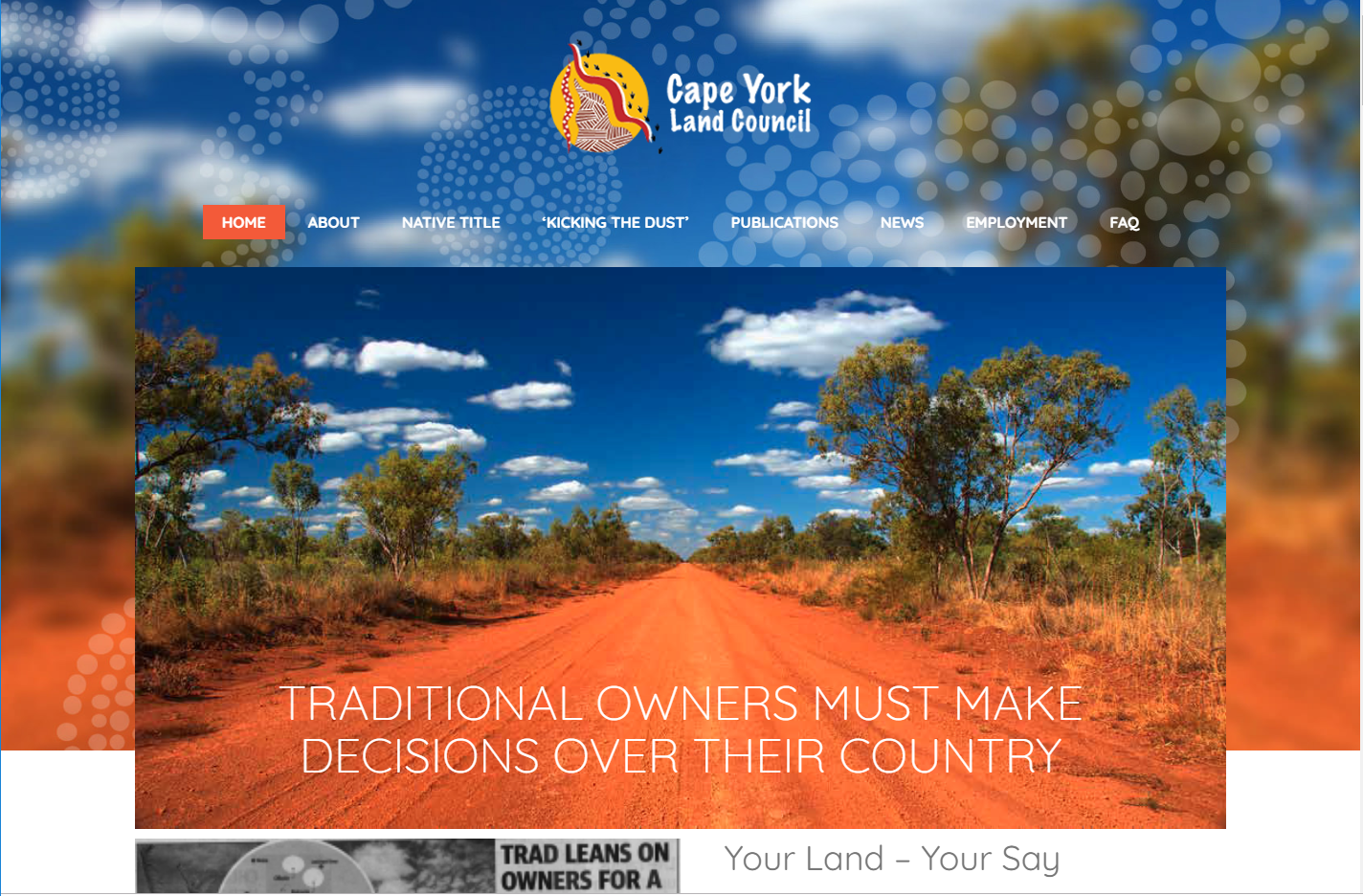 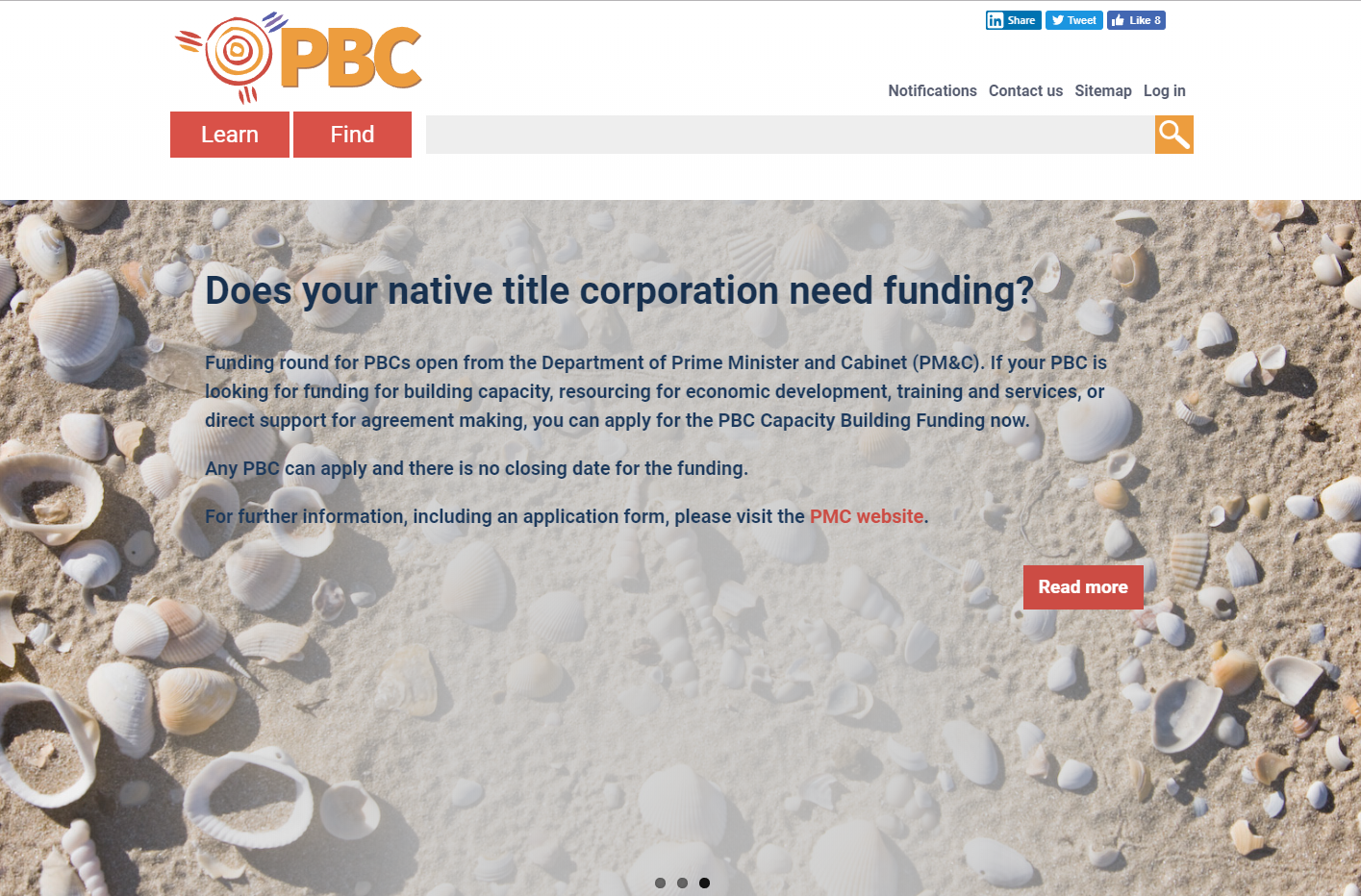 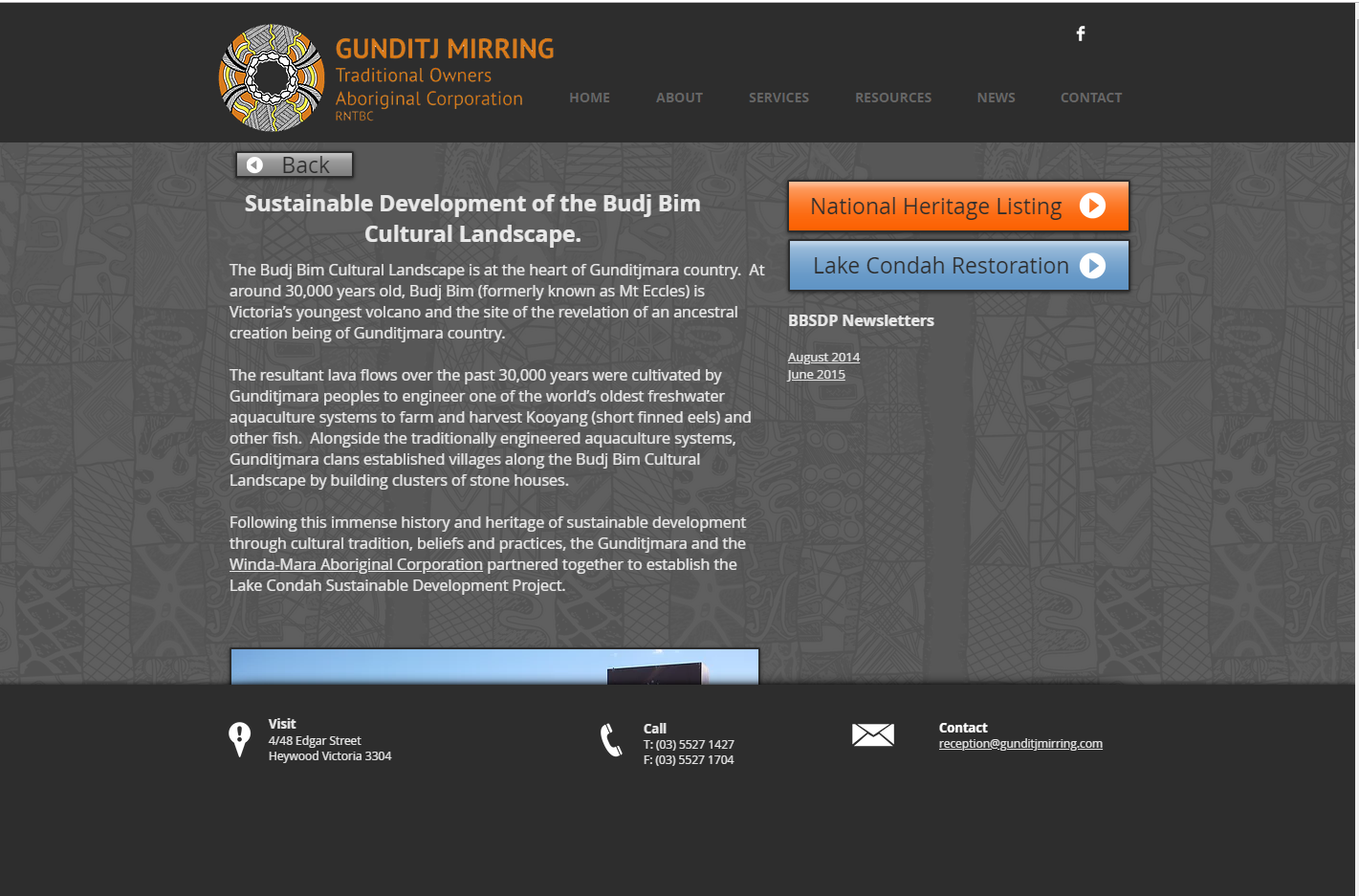 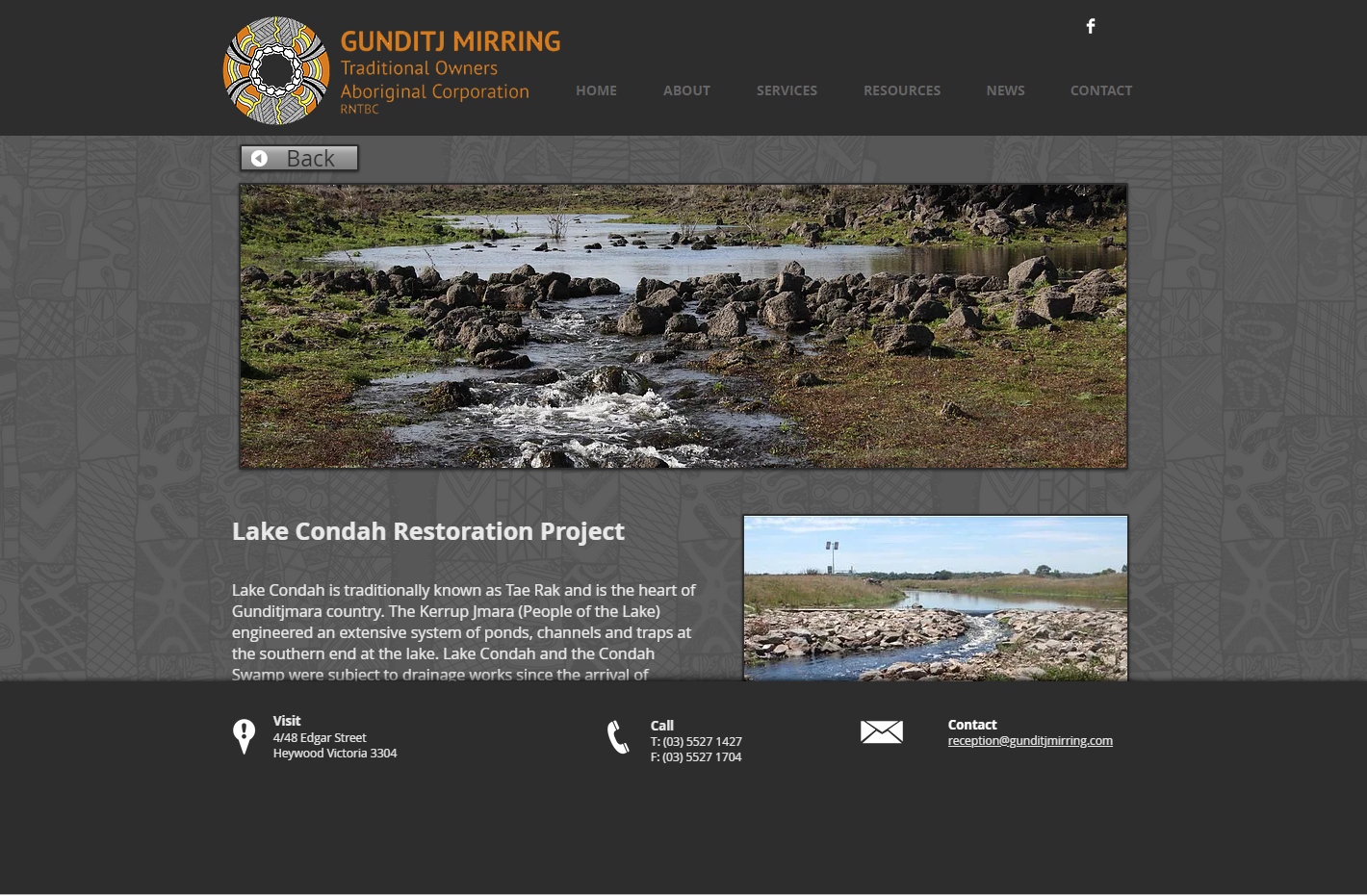 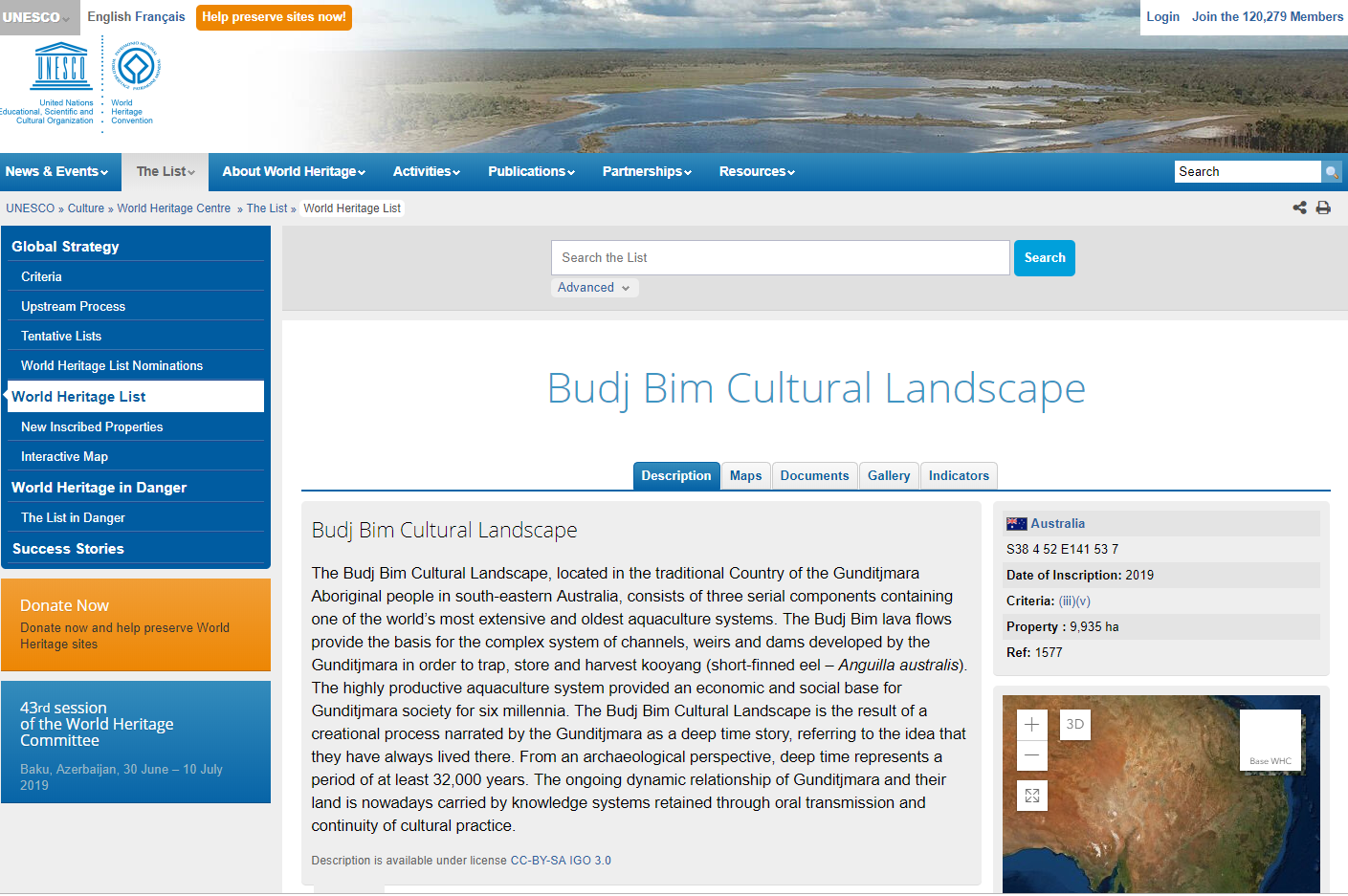 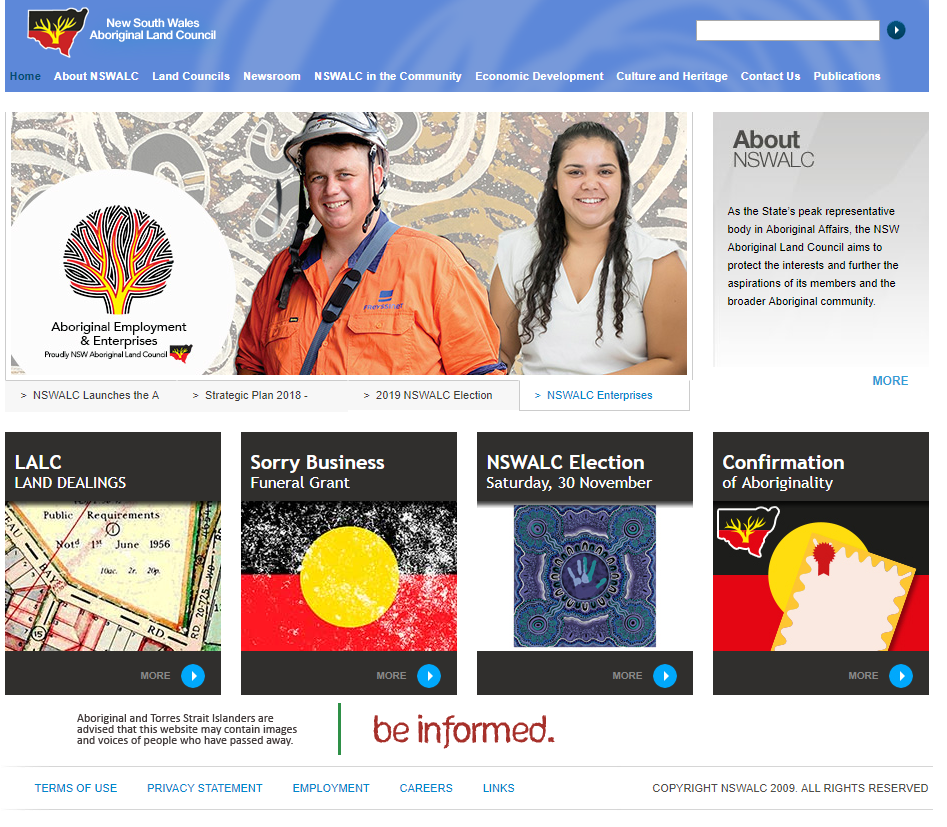 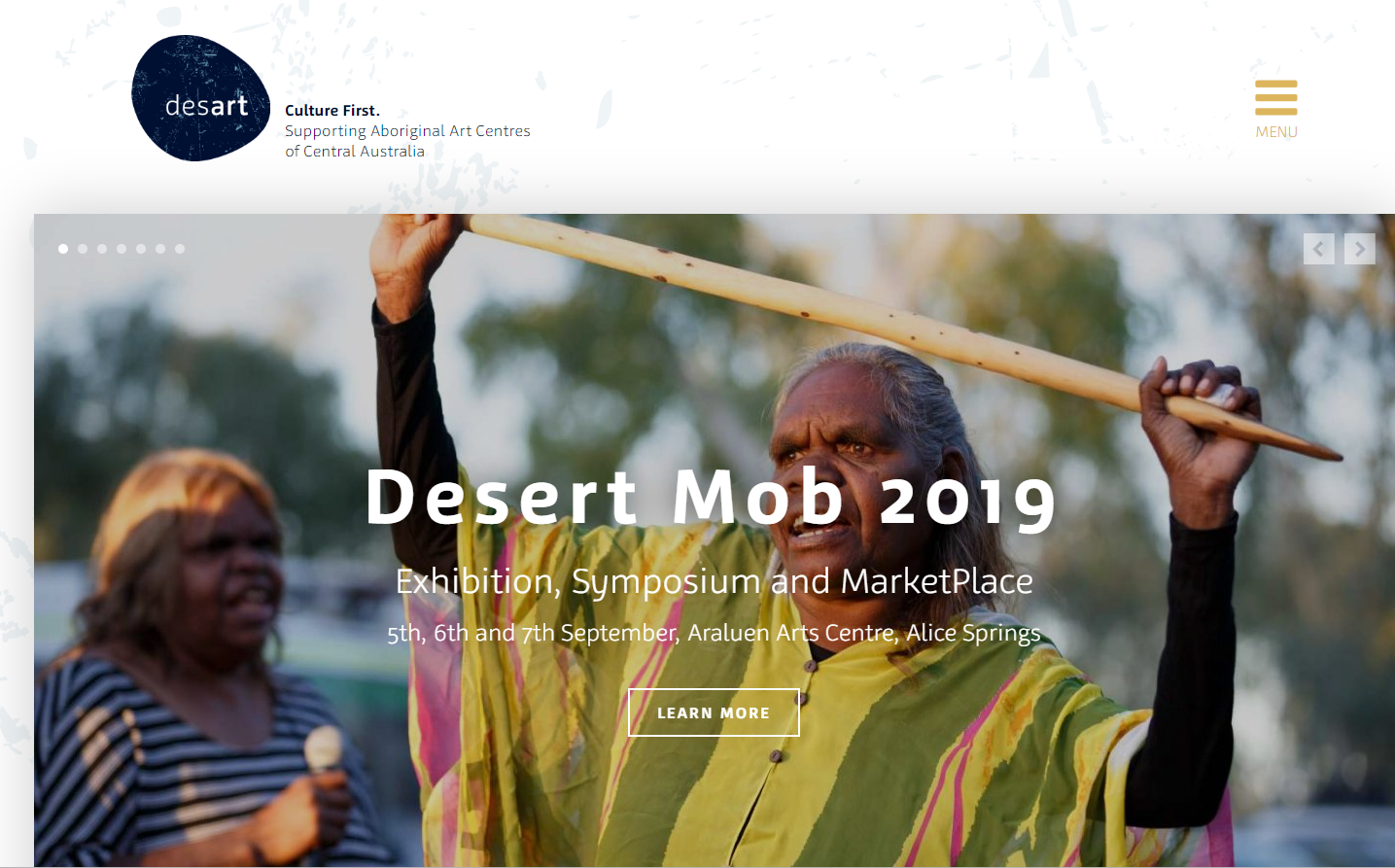 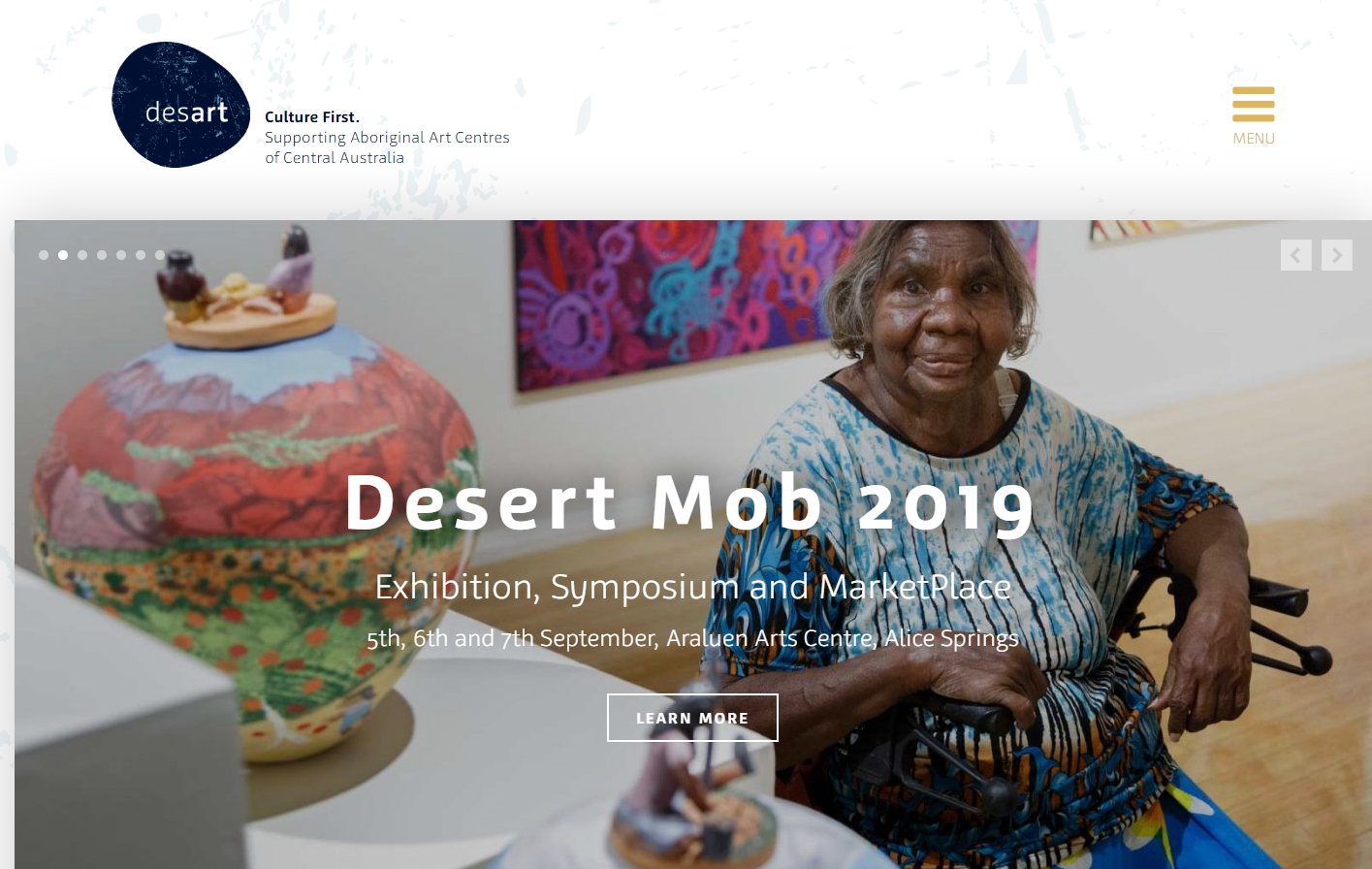 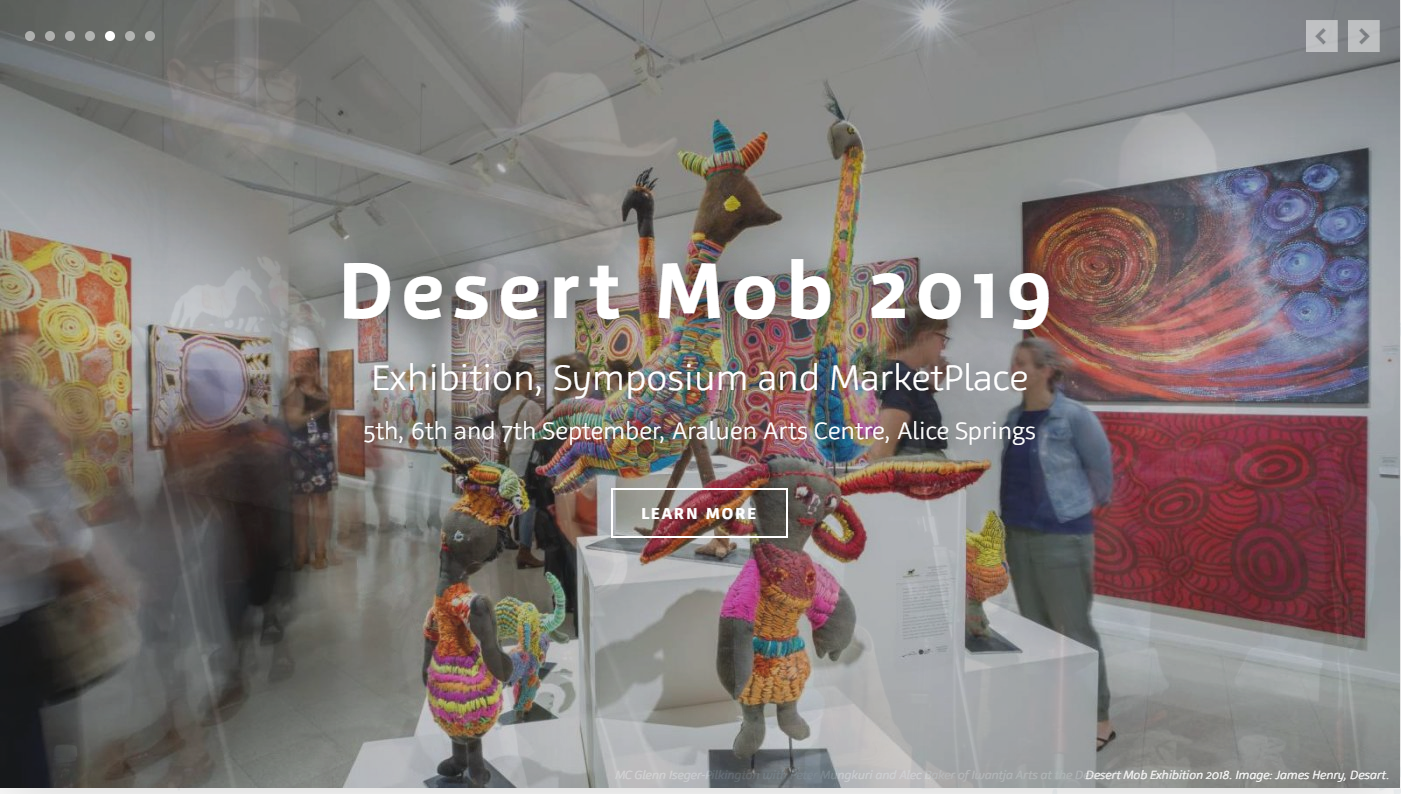 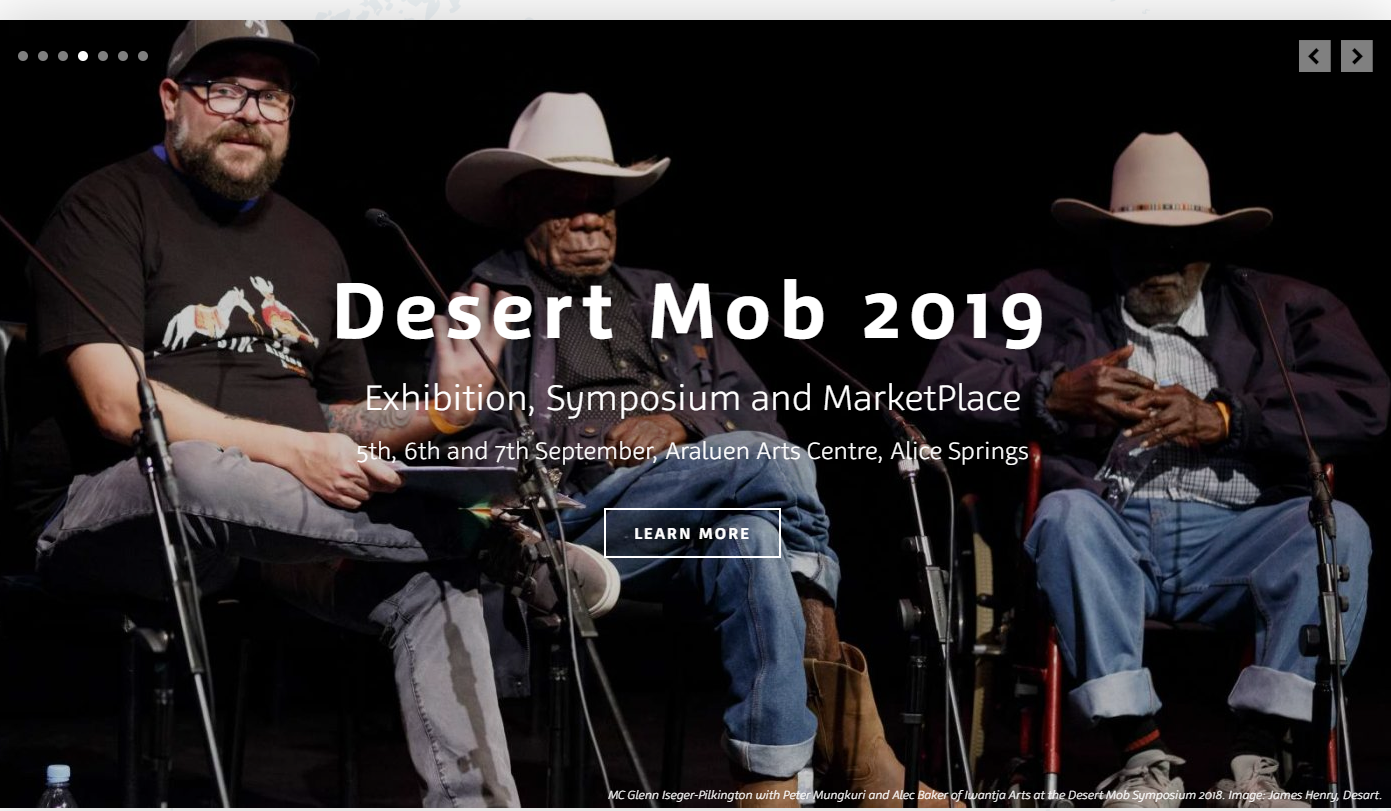 Justice ConnectNFP Law